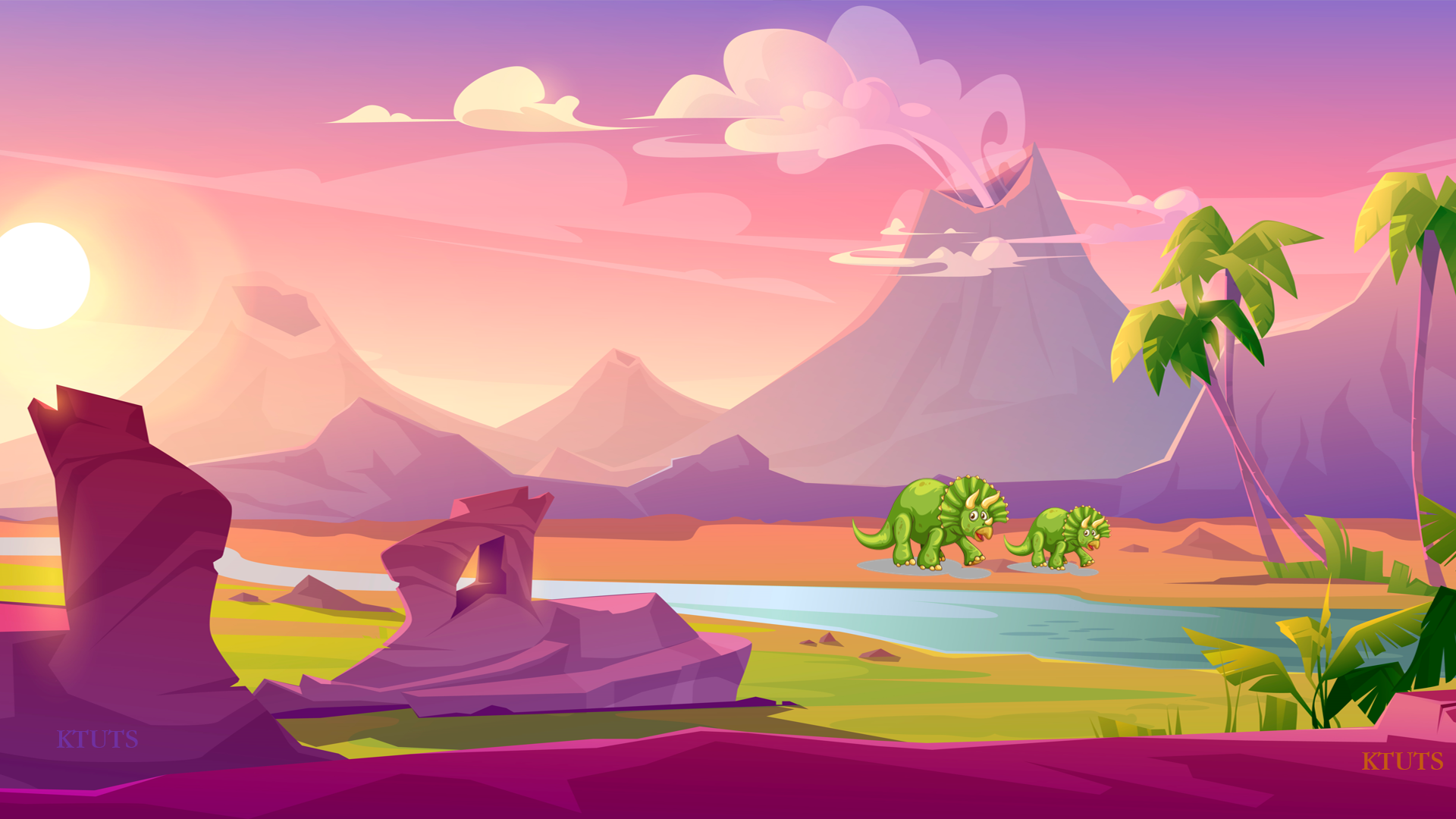 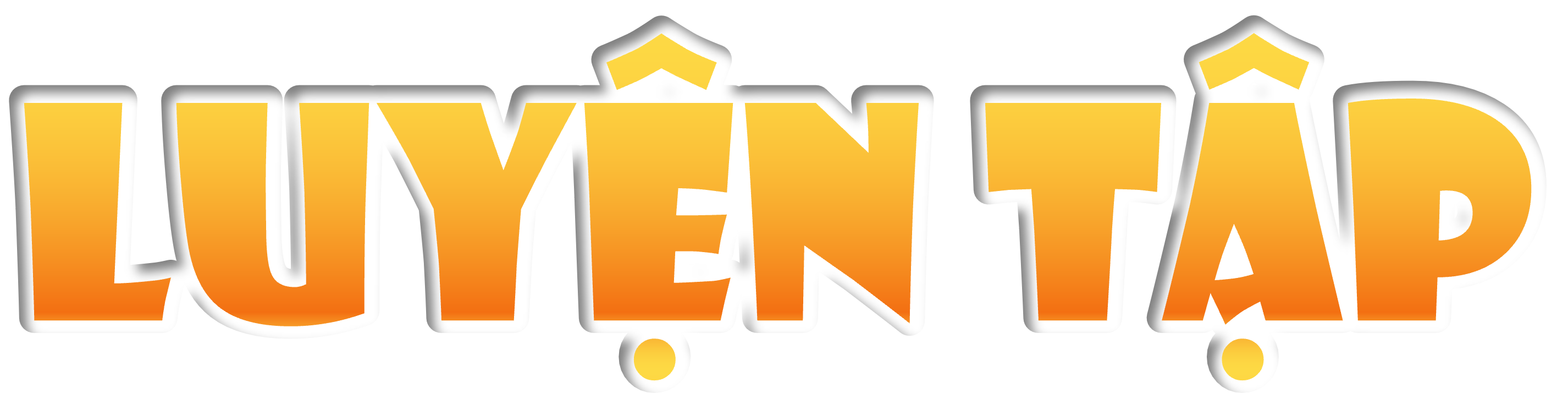 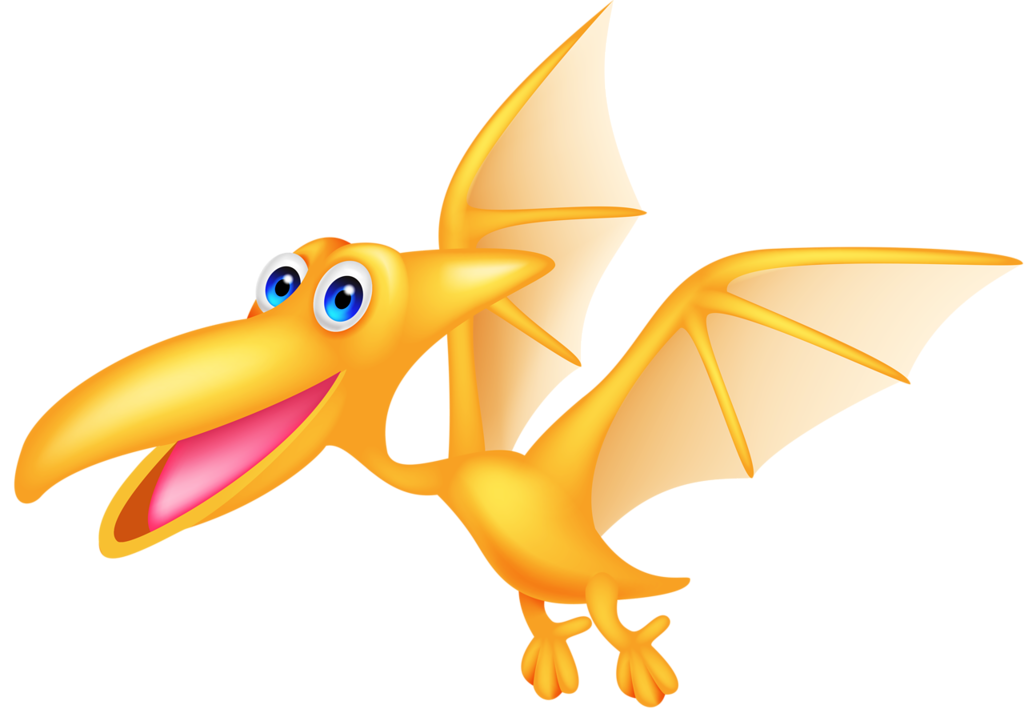 Trang 83
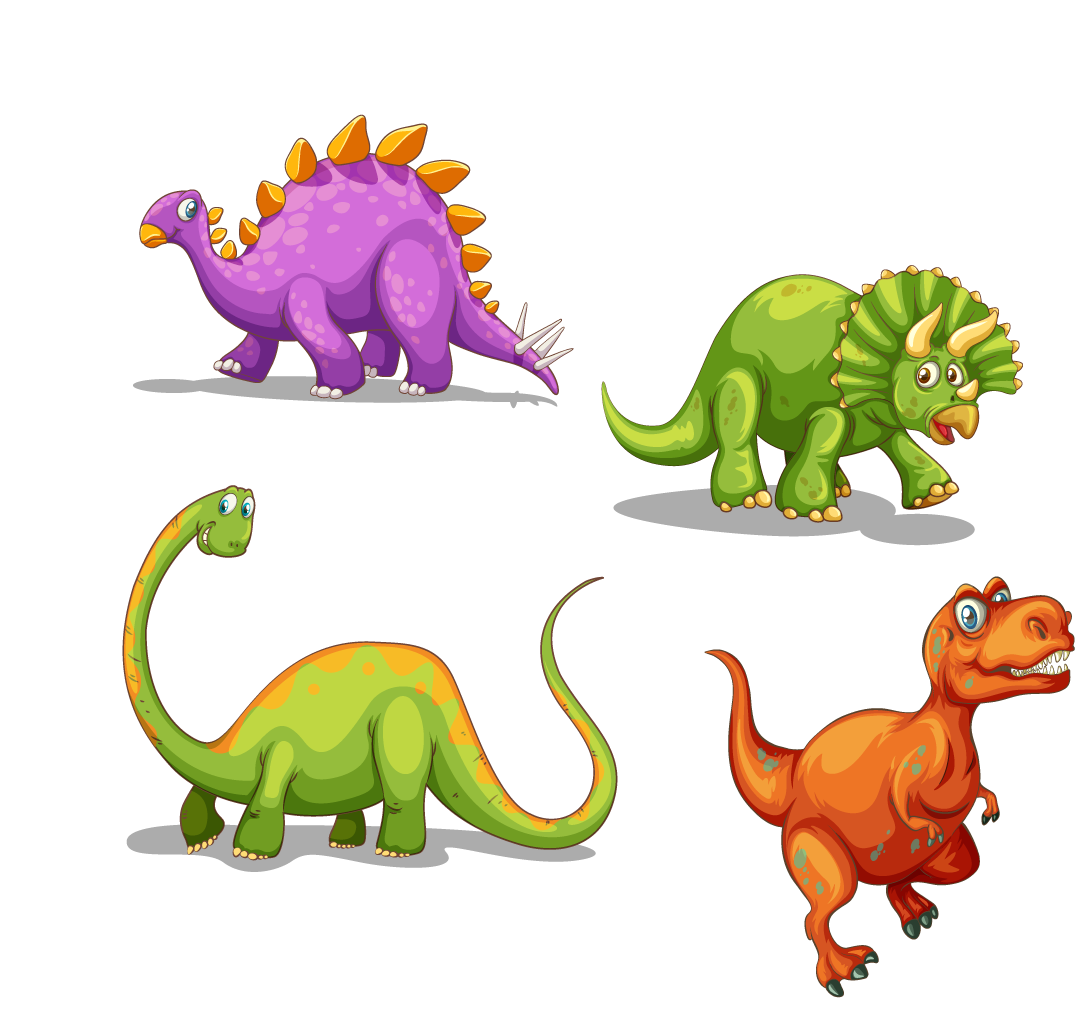 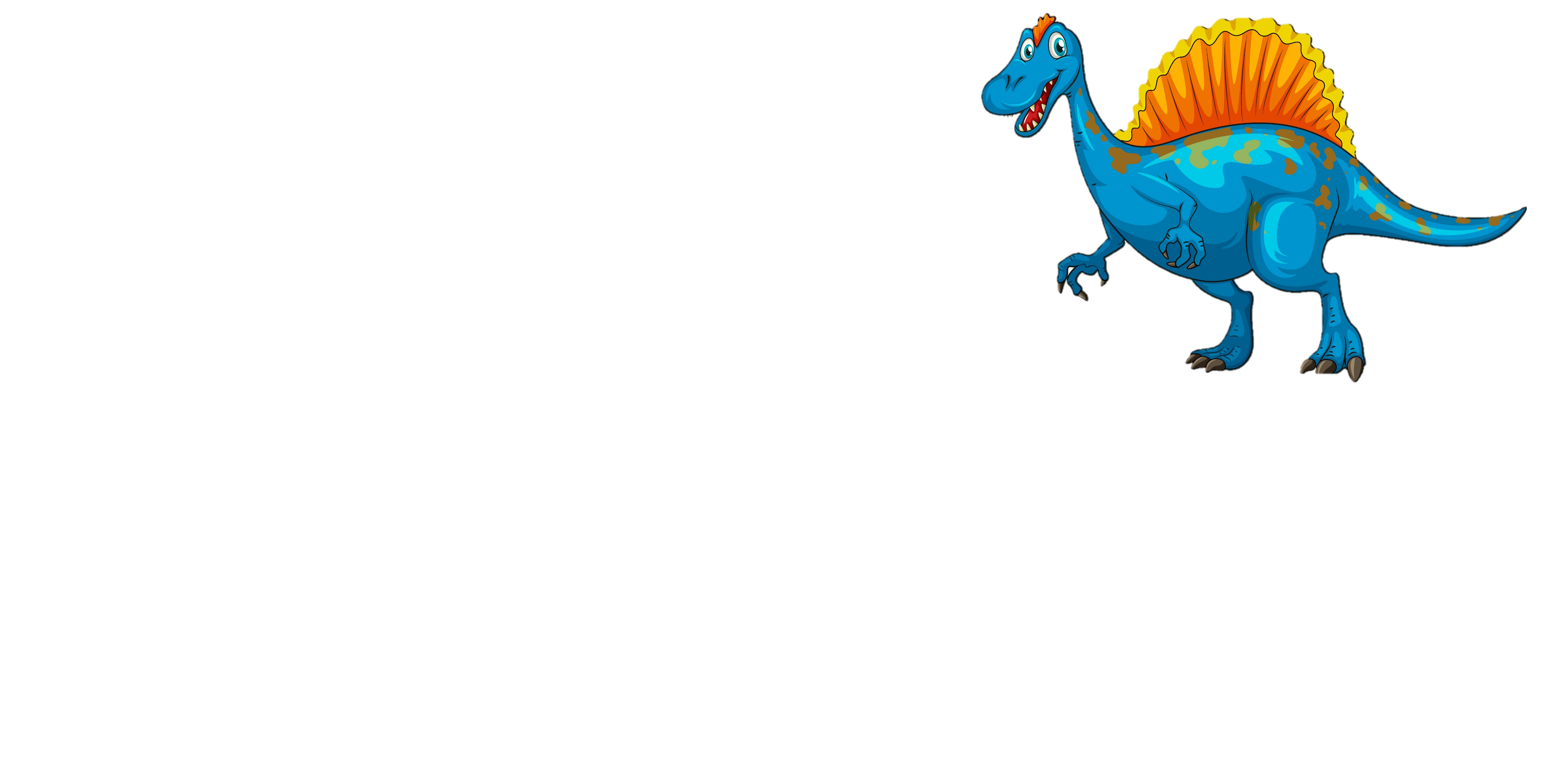 TOÁN
TOÁN
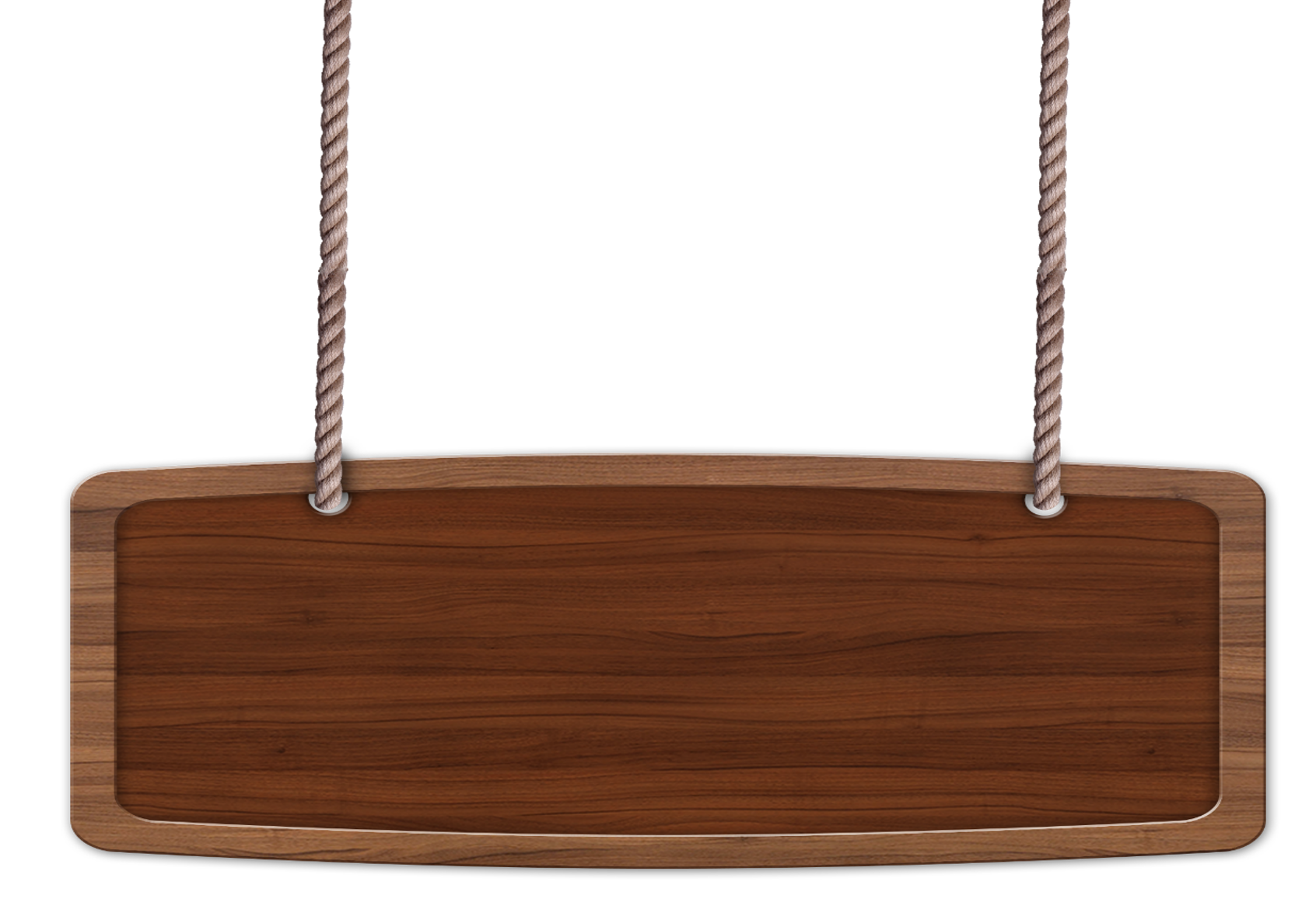 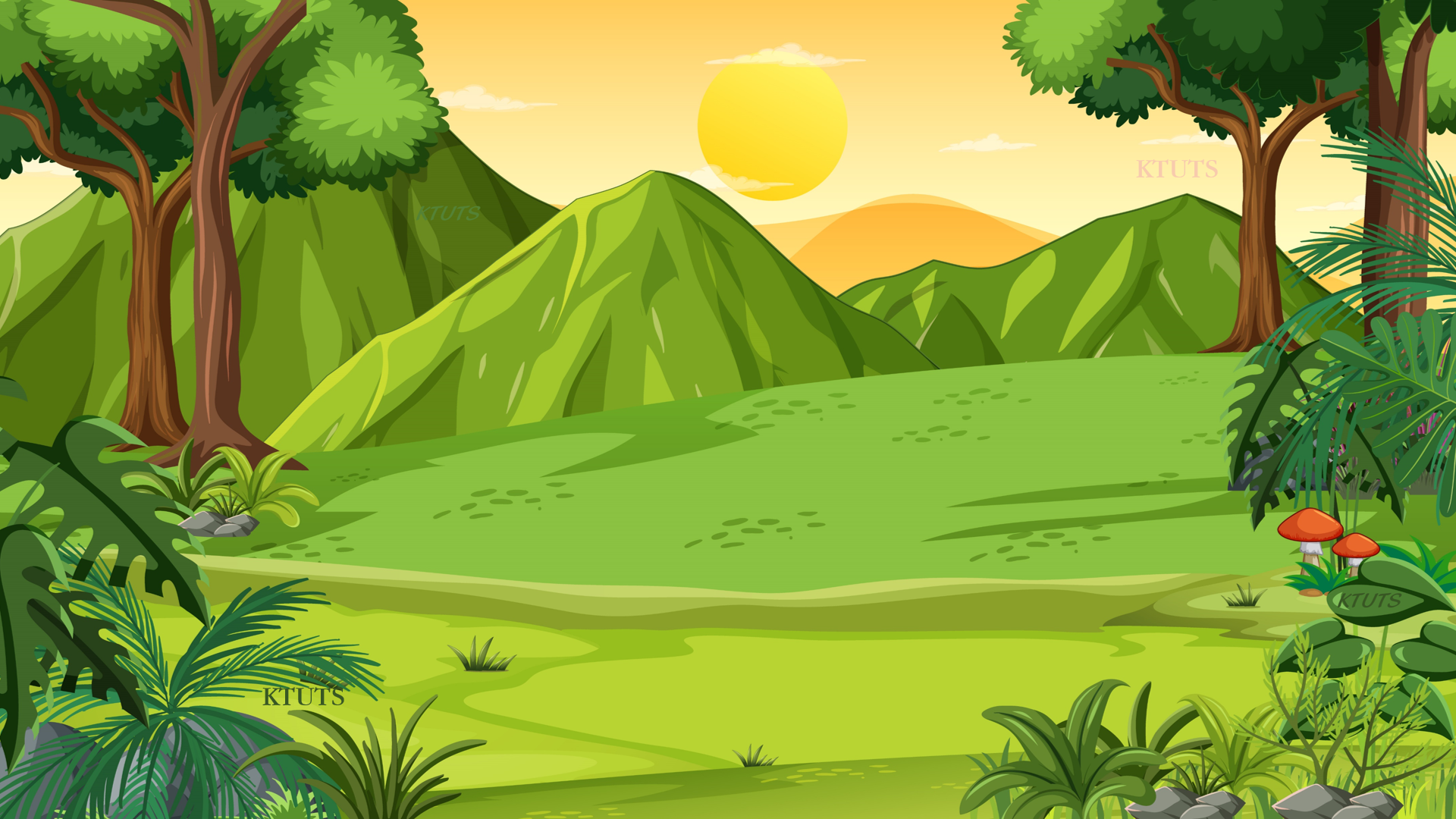 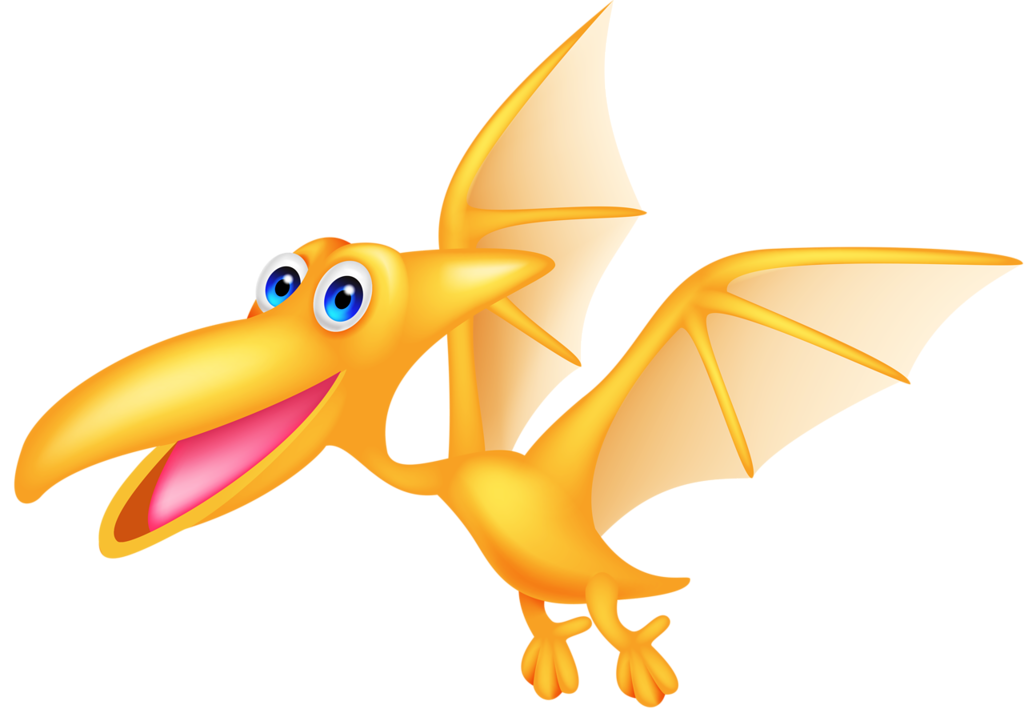 Bài 1: 
Đặt tính rồi tính:
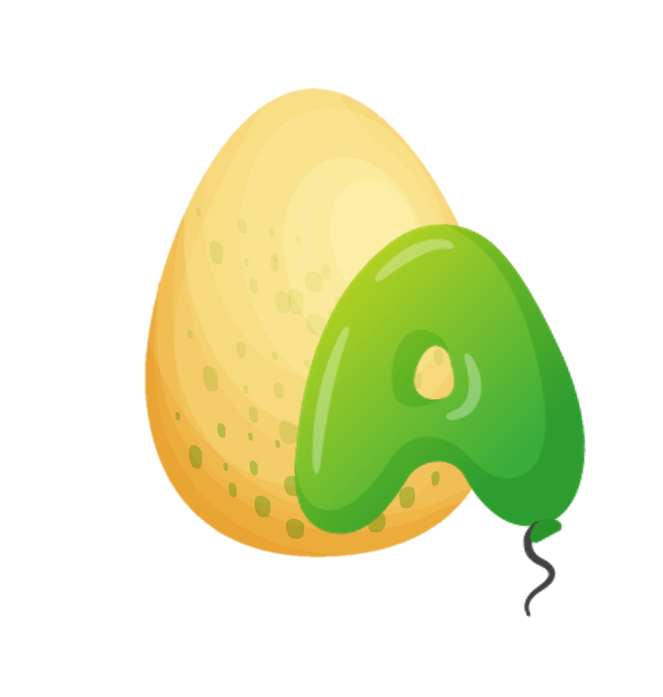 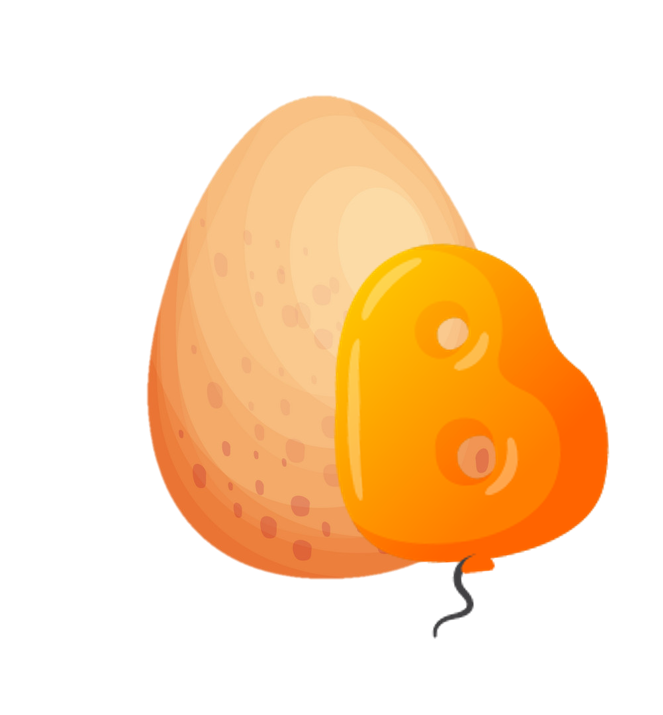 855 : 45
579 : 36
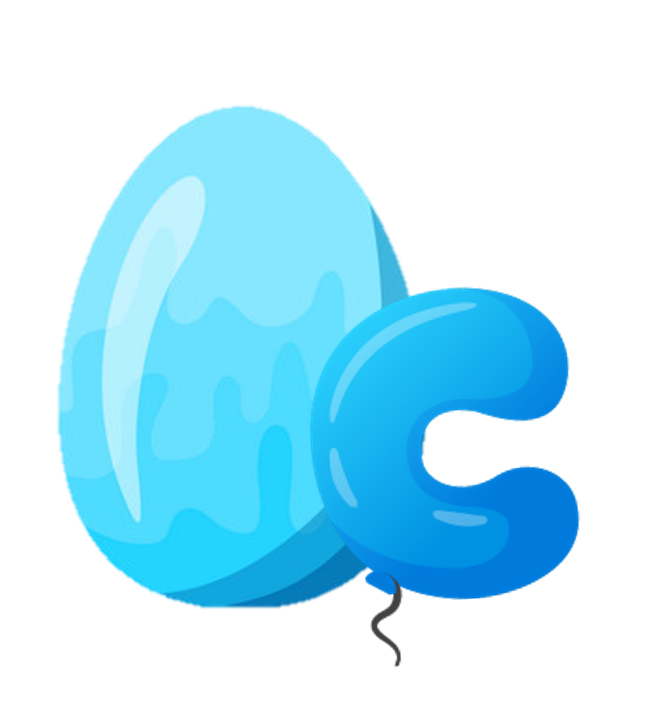 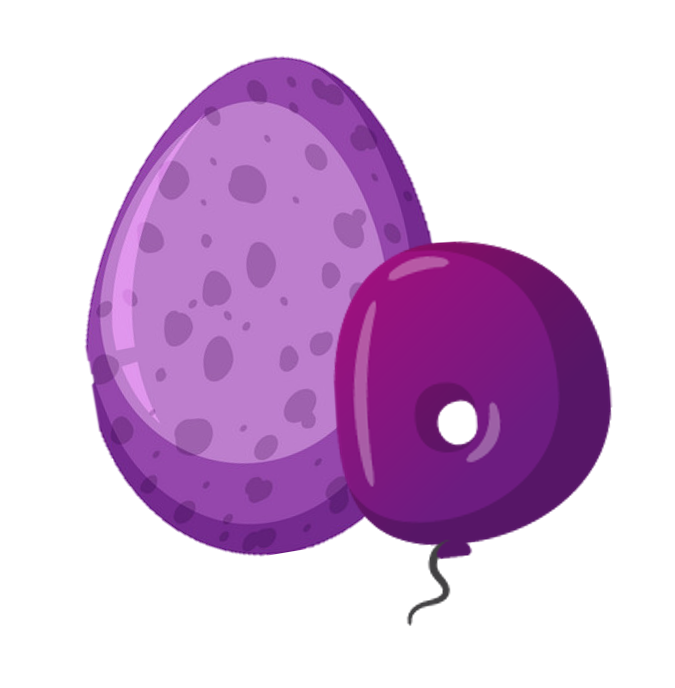 9009 : 33
9276 : 39
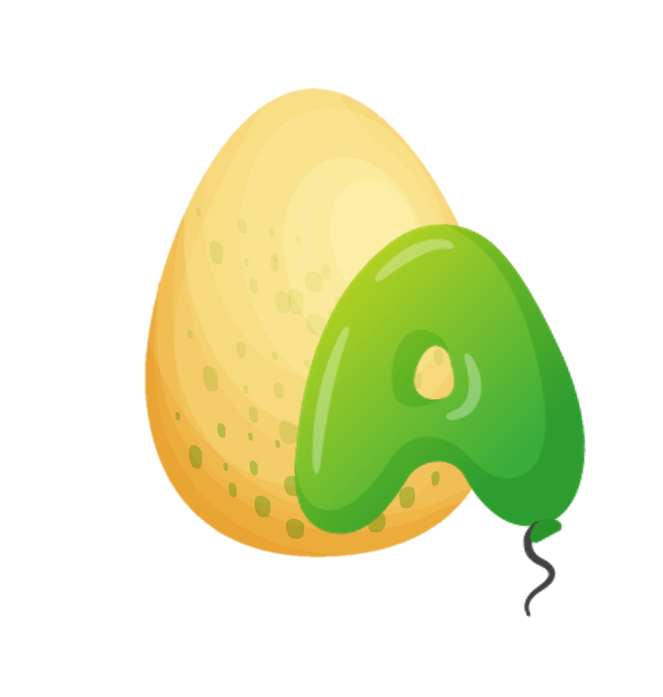 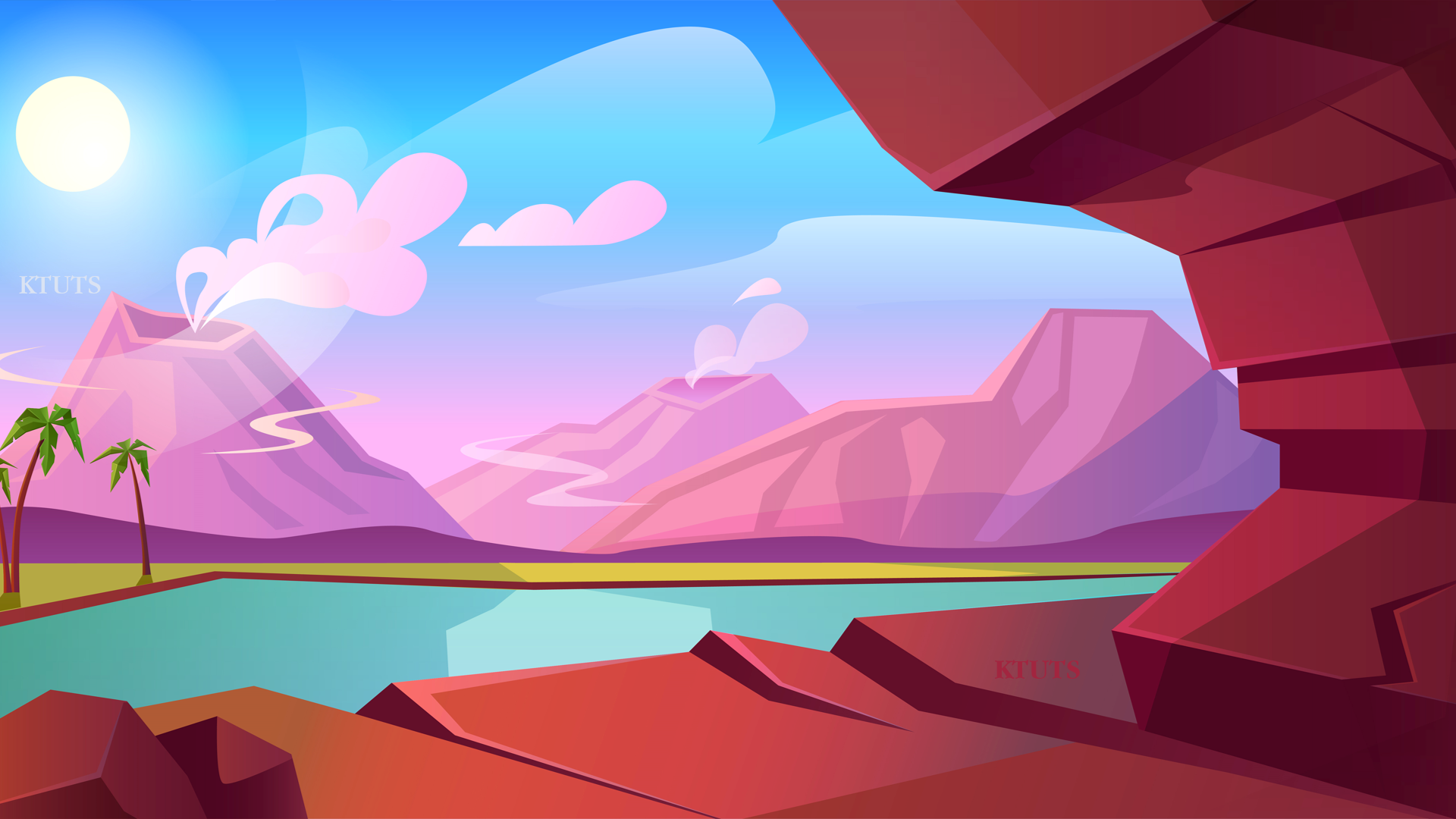 855 : 45
45
855
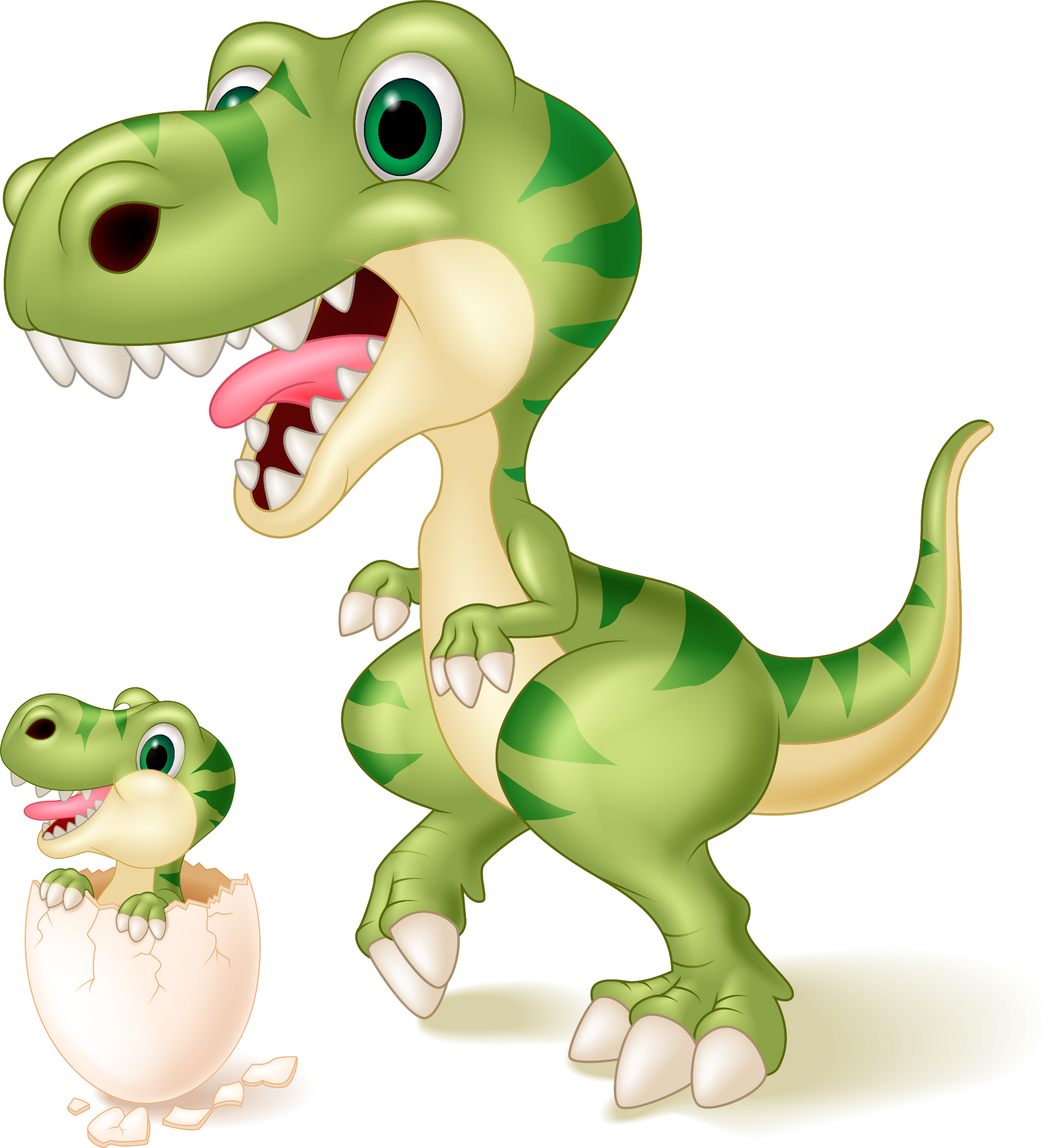 19
405
00
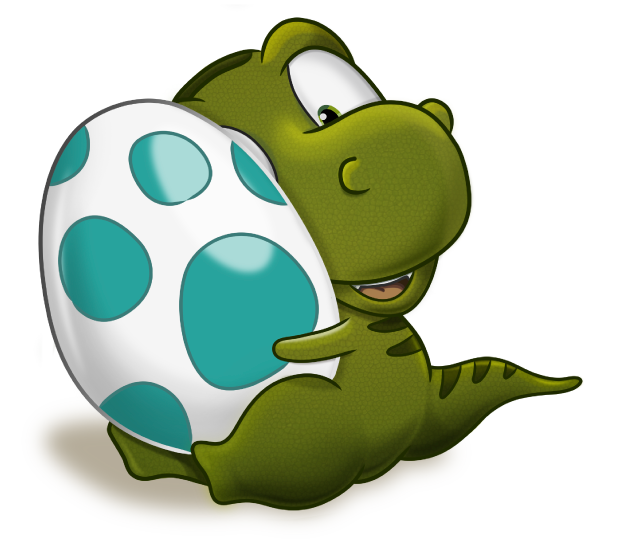 Vậy: 855 : 45 = 19
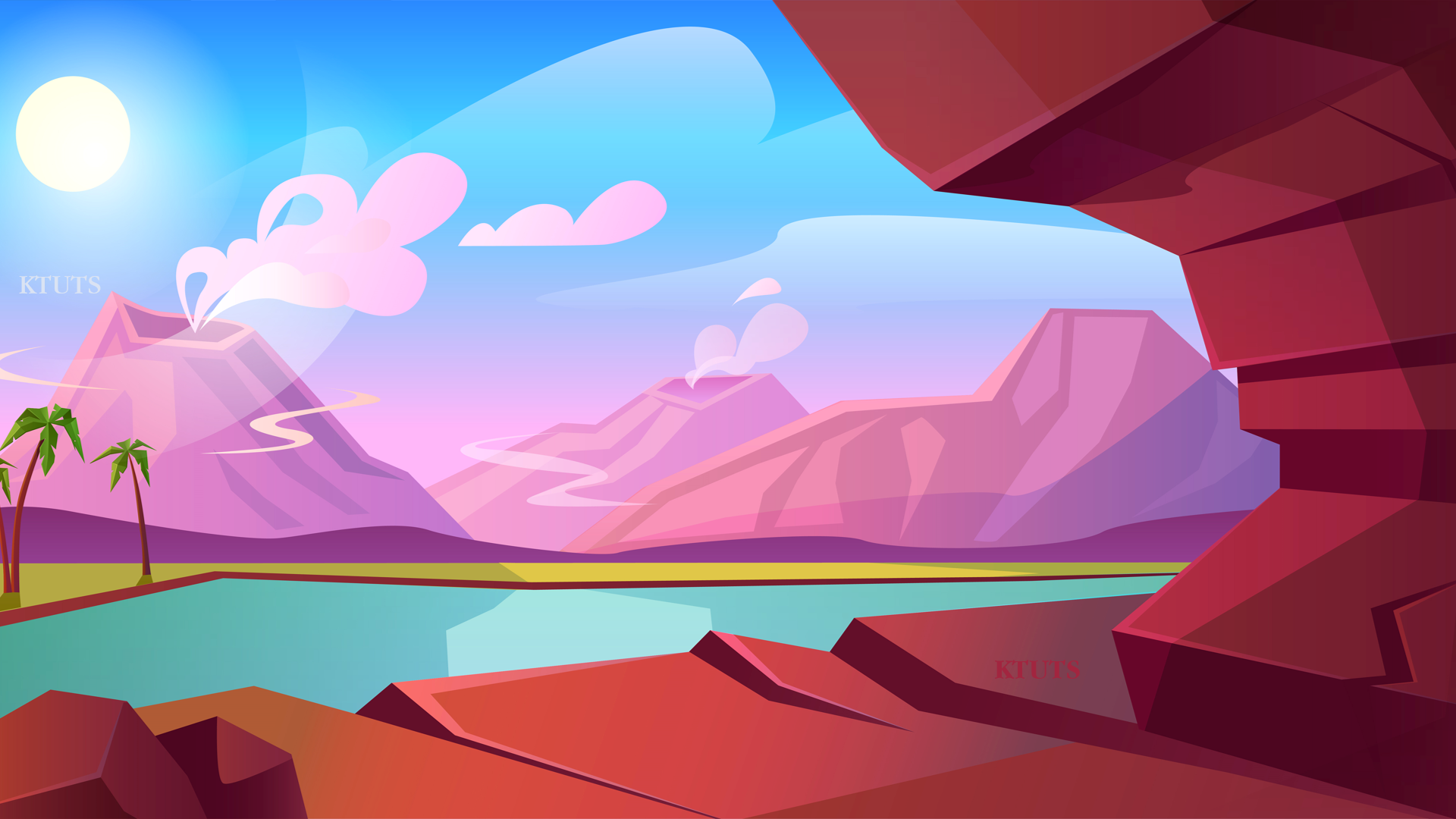 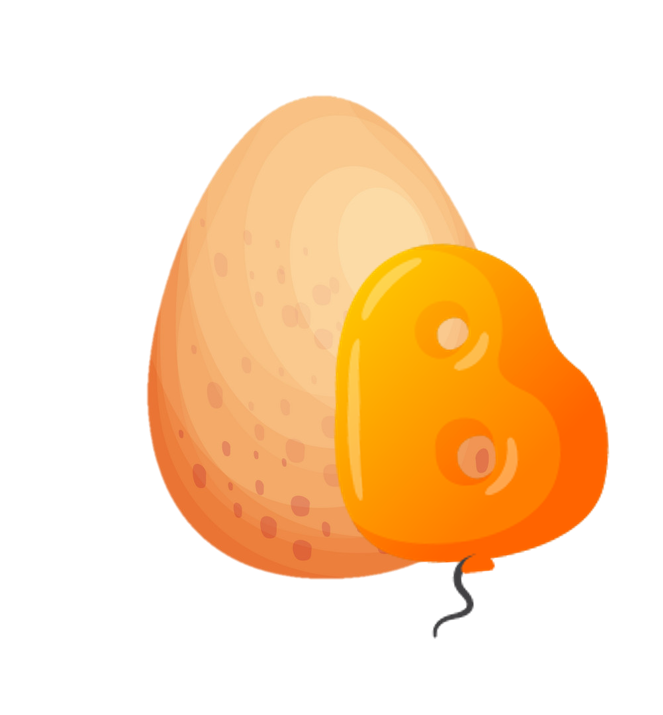 579 : 36
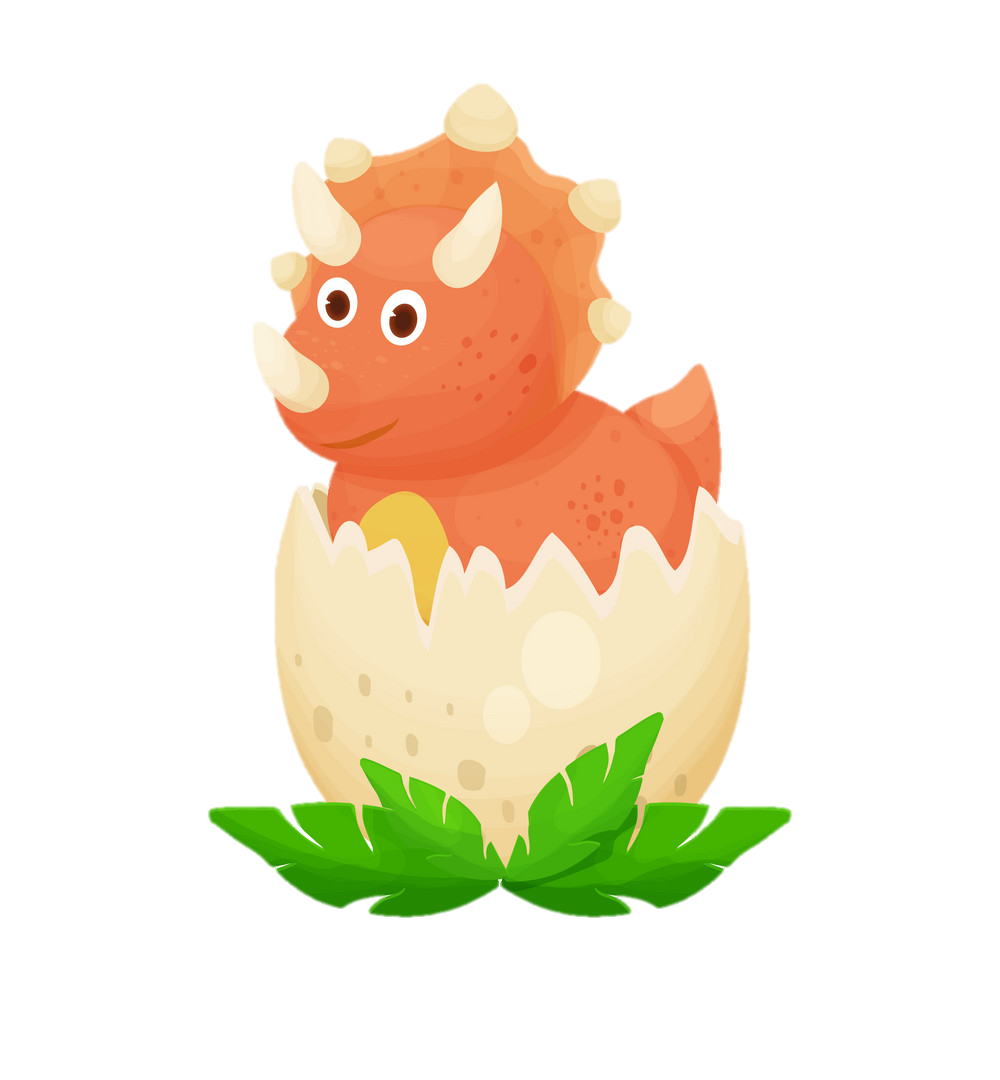 36
579
16
219
03
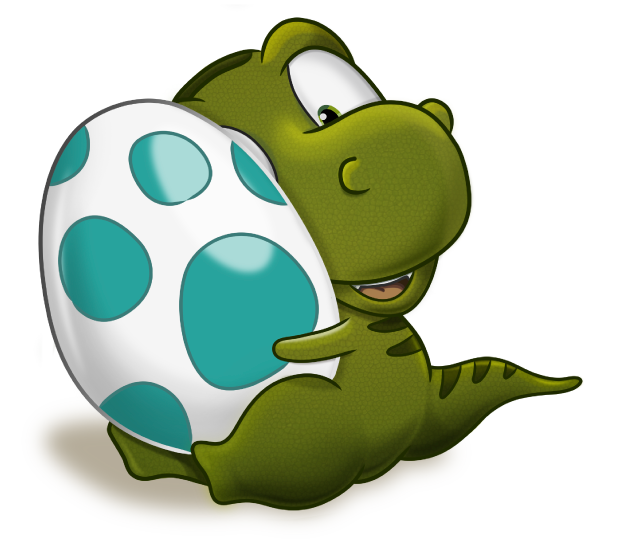 Vậy: 579 : 36 = 16 (dư 3)
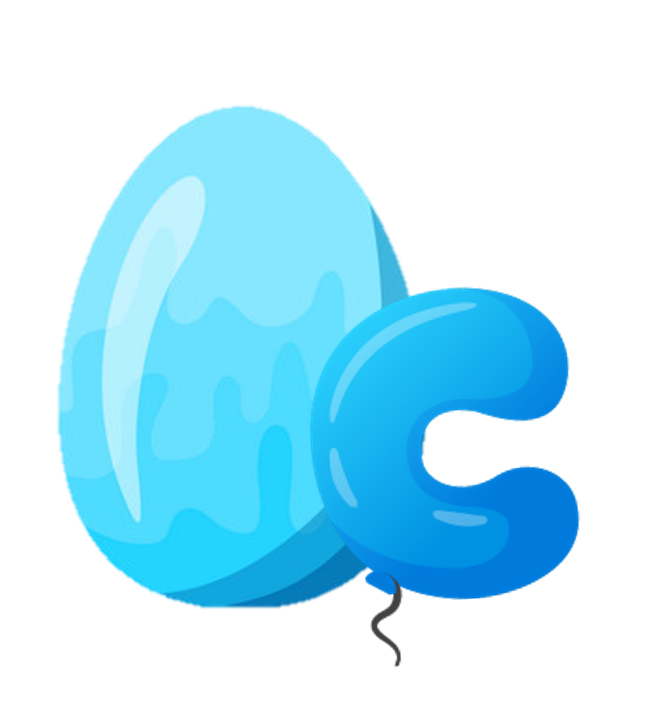 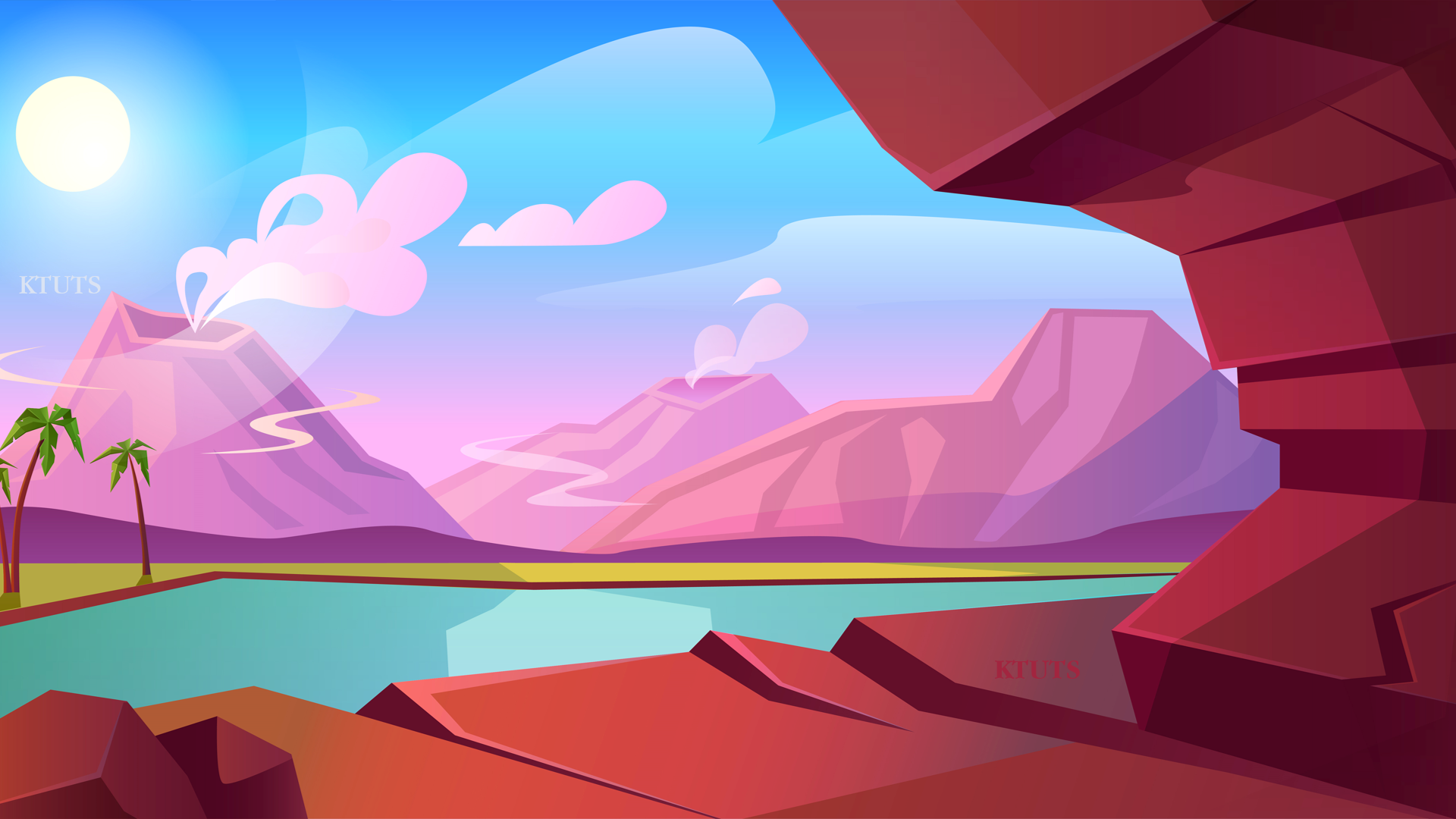 9009 : 33
33
9009
273
240
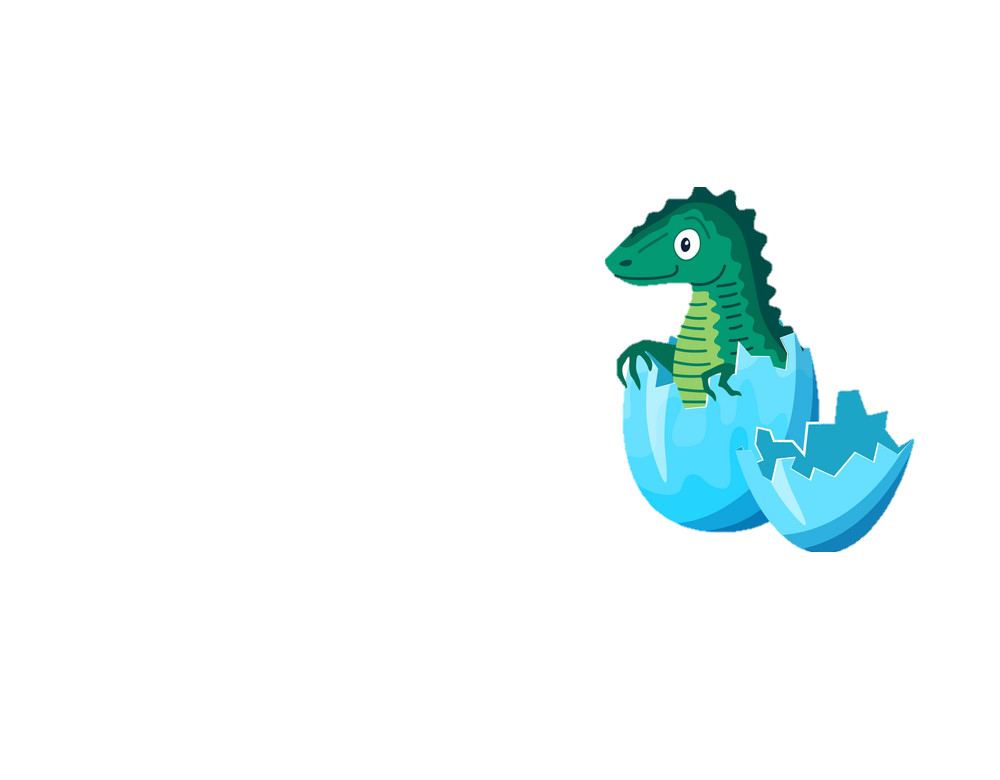 099
00
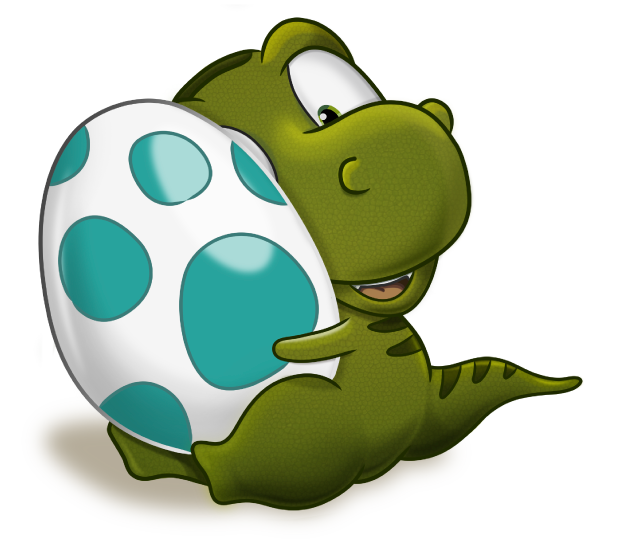 Vậy: 9009 : 33 = 273
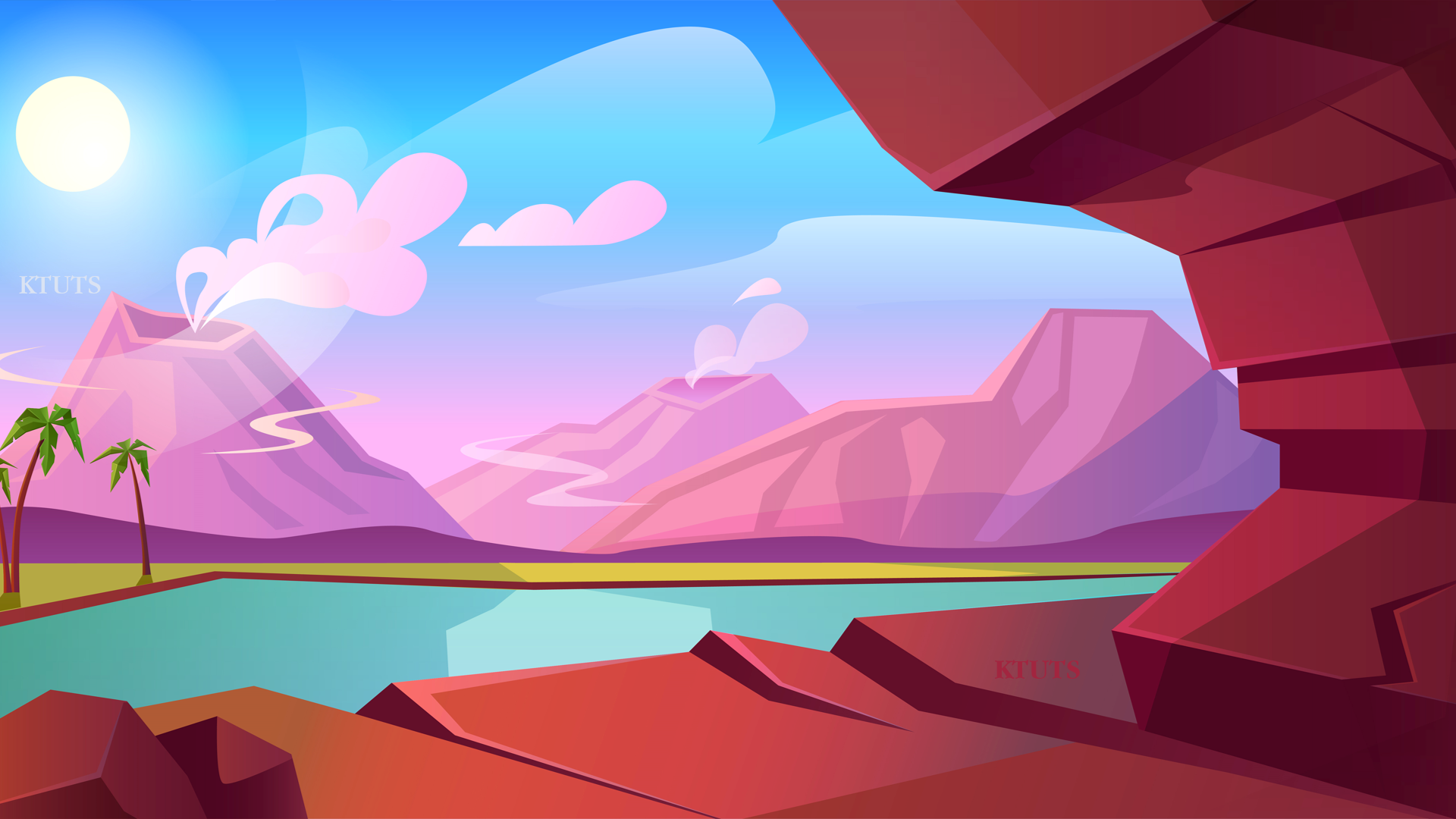 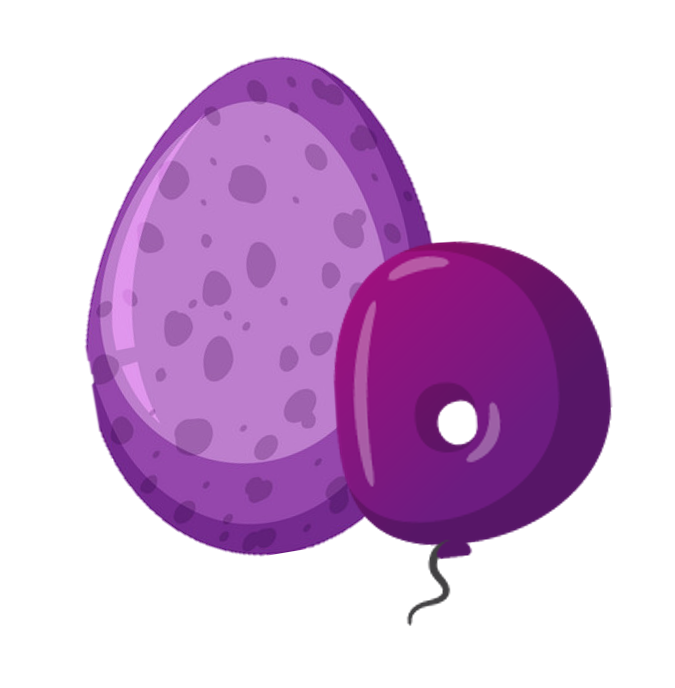 9276 : 39
39
9276
237
147
306
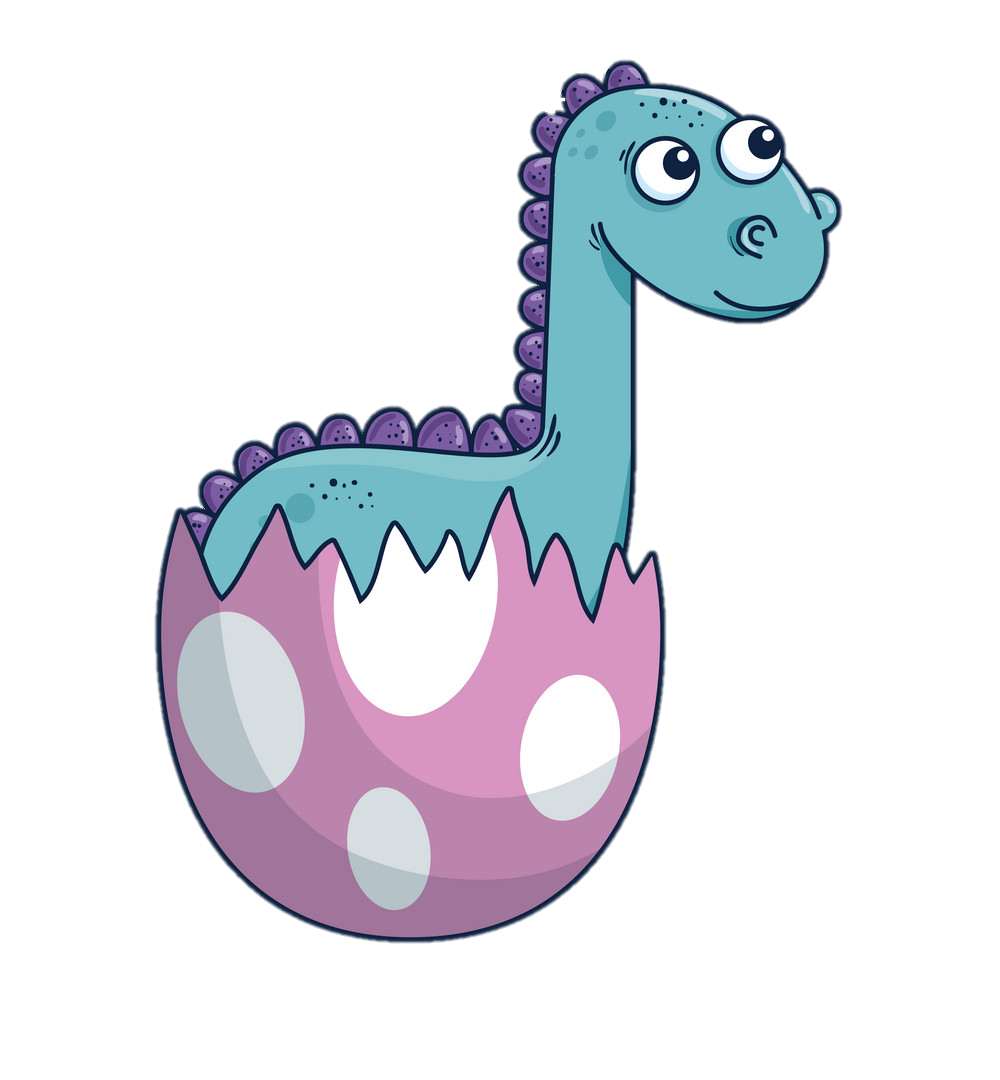 33
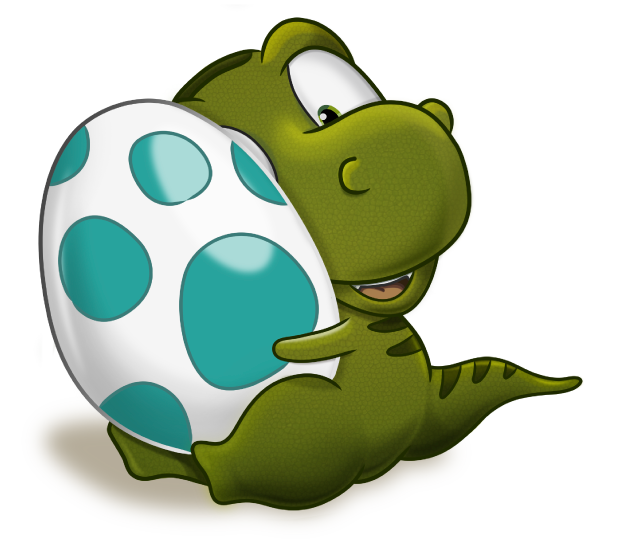 Vậy: 9276 : 39 = 237 (dư 33)
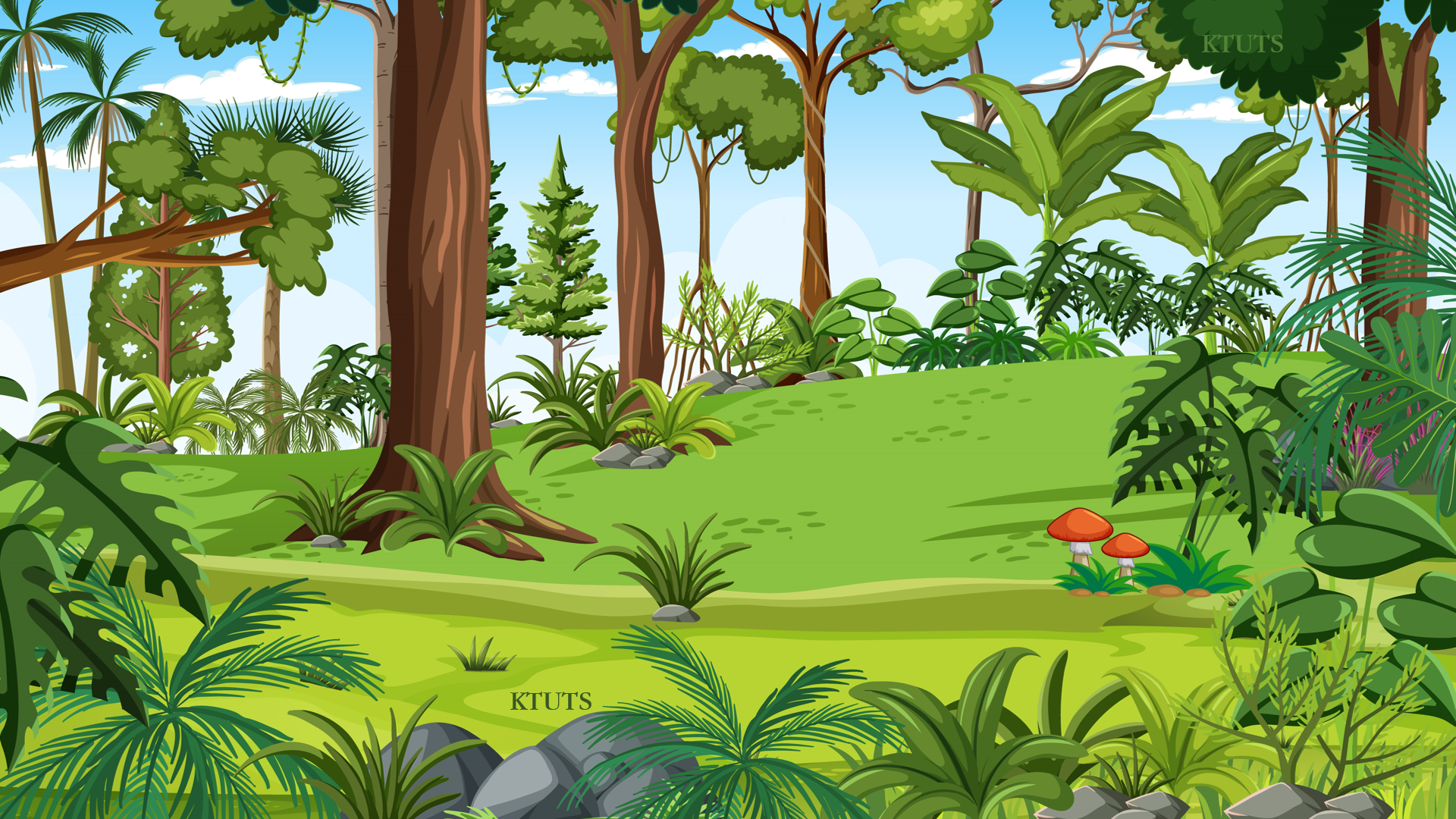 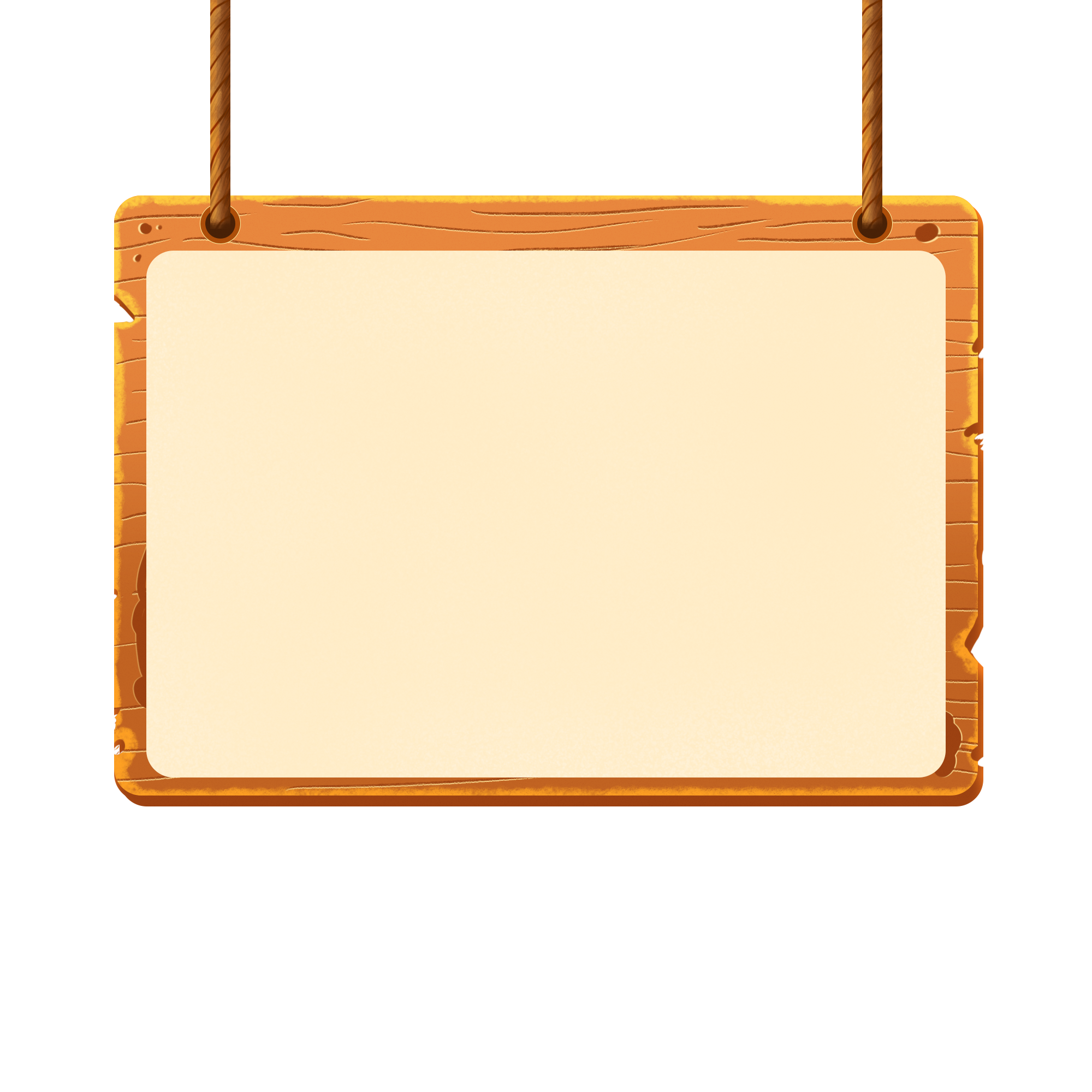 KTUTS
Bài 2: 
Tính giá trị biểu thức:
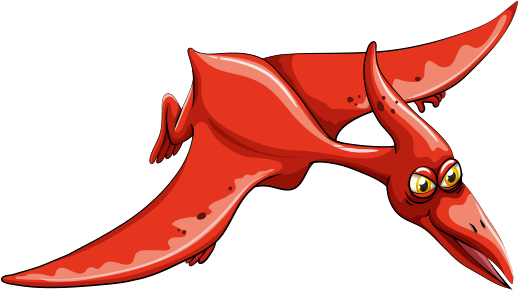 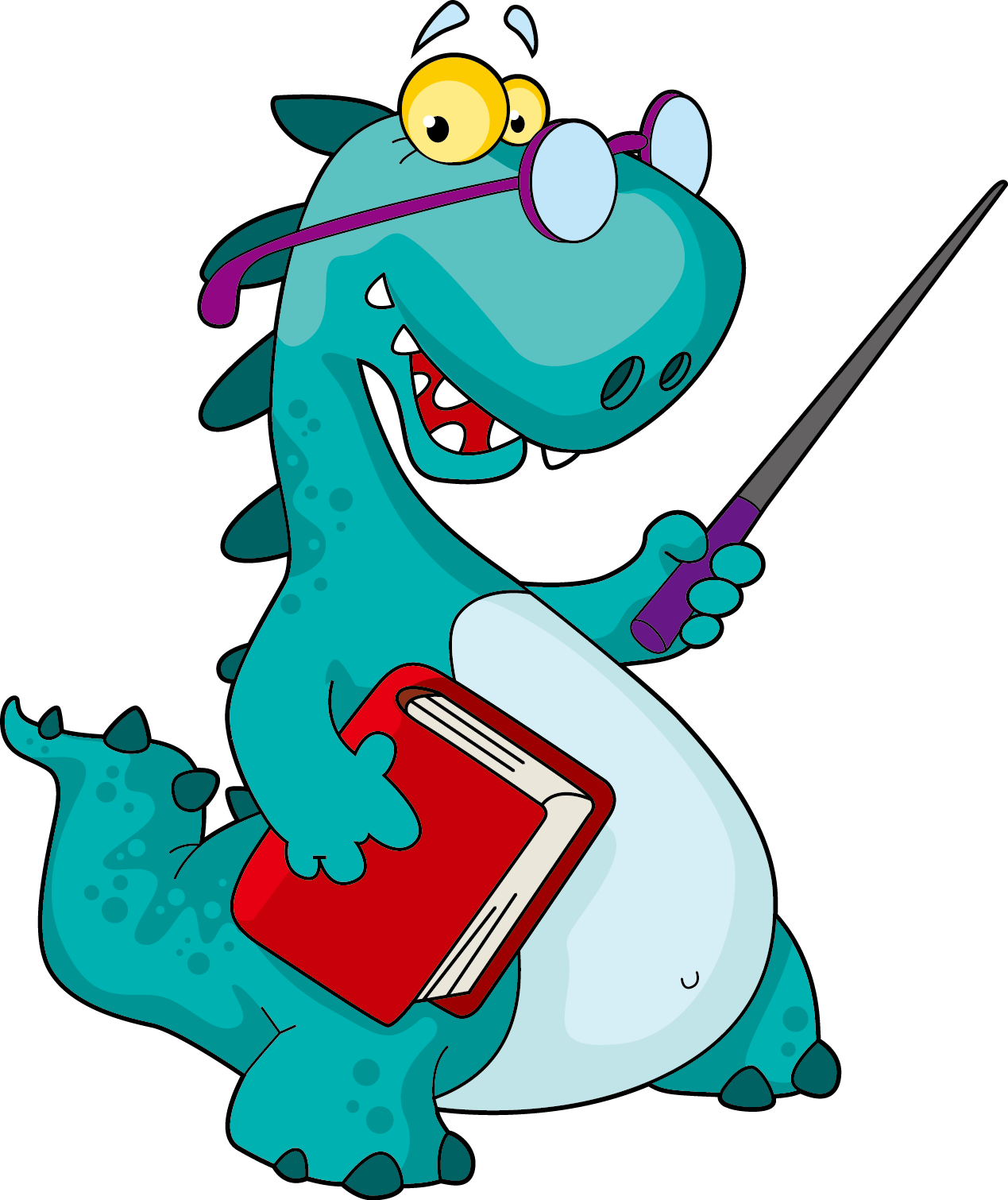 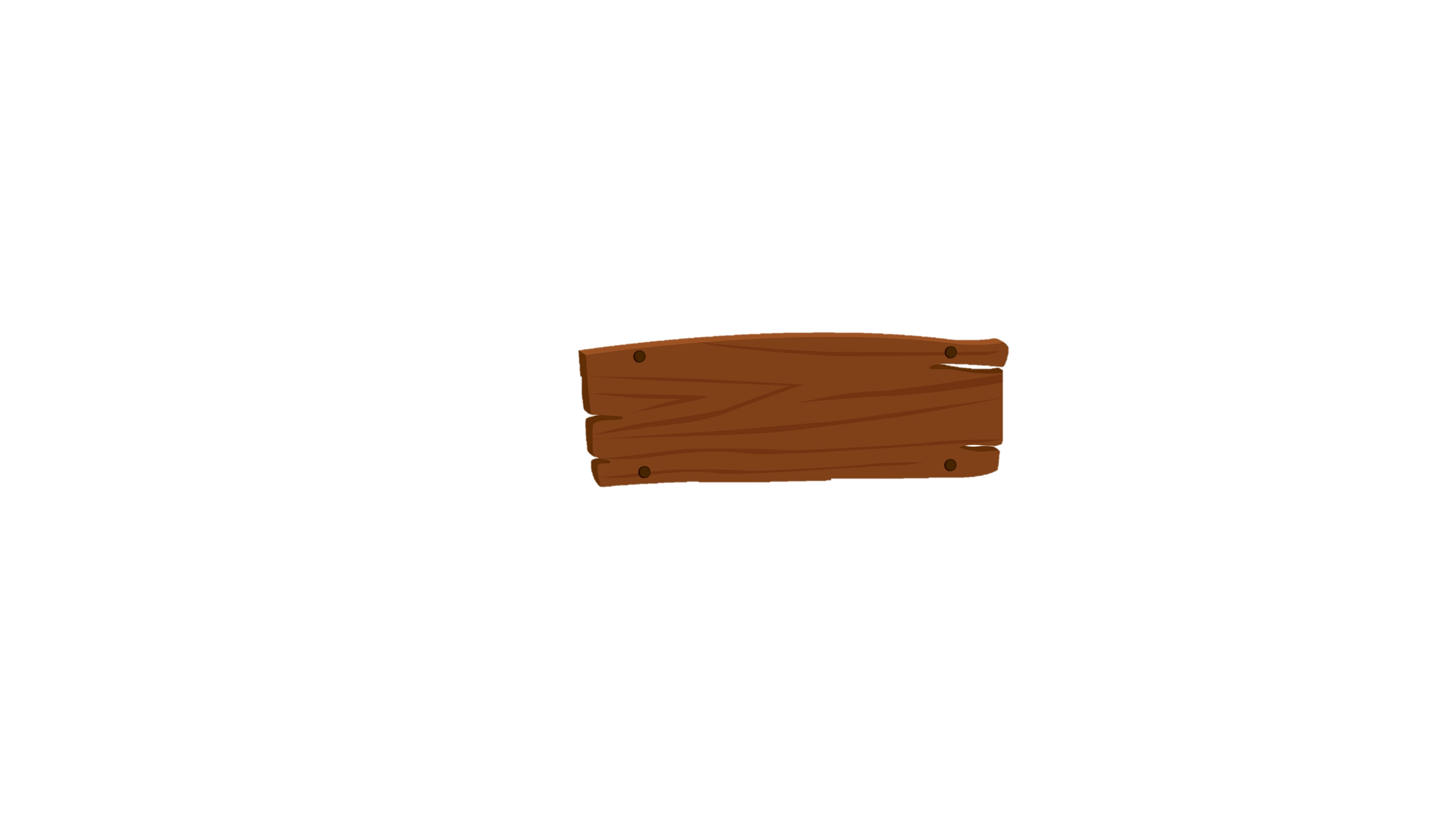 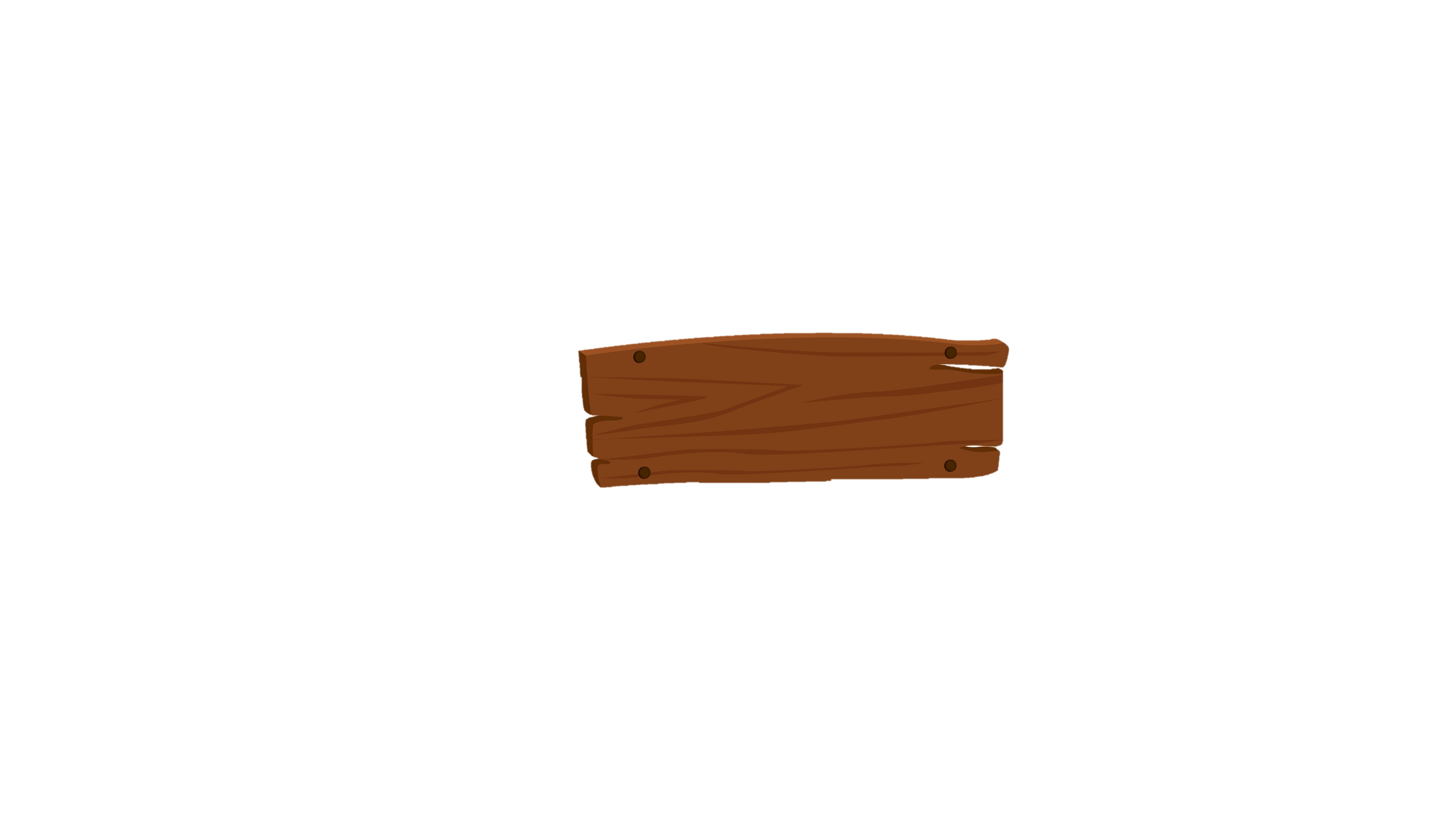 601 759 – 1 988 : 14
46 857 + 3 444 : 28
KTUTS
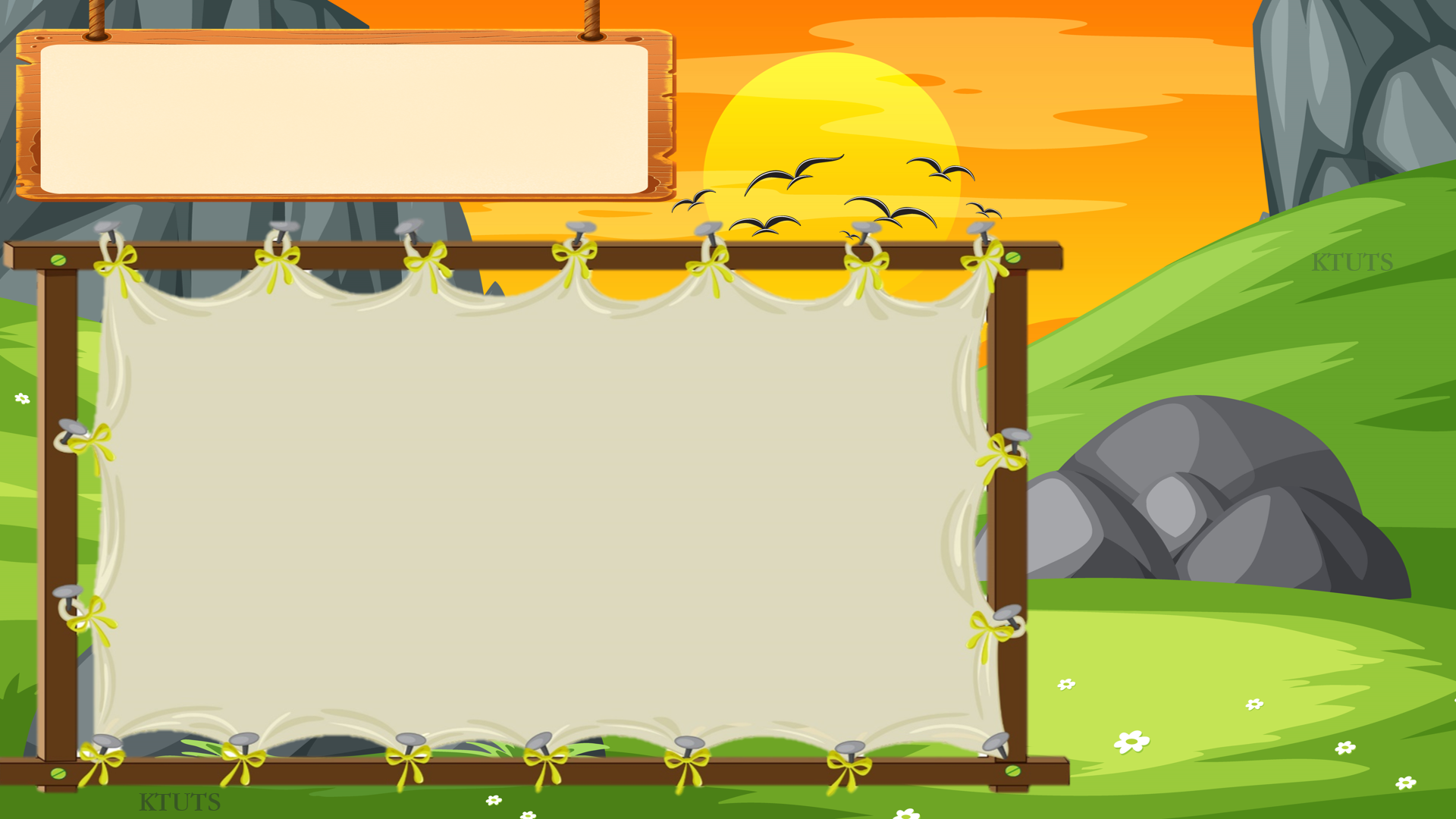 46 857 + 3 444 : 28
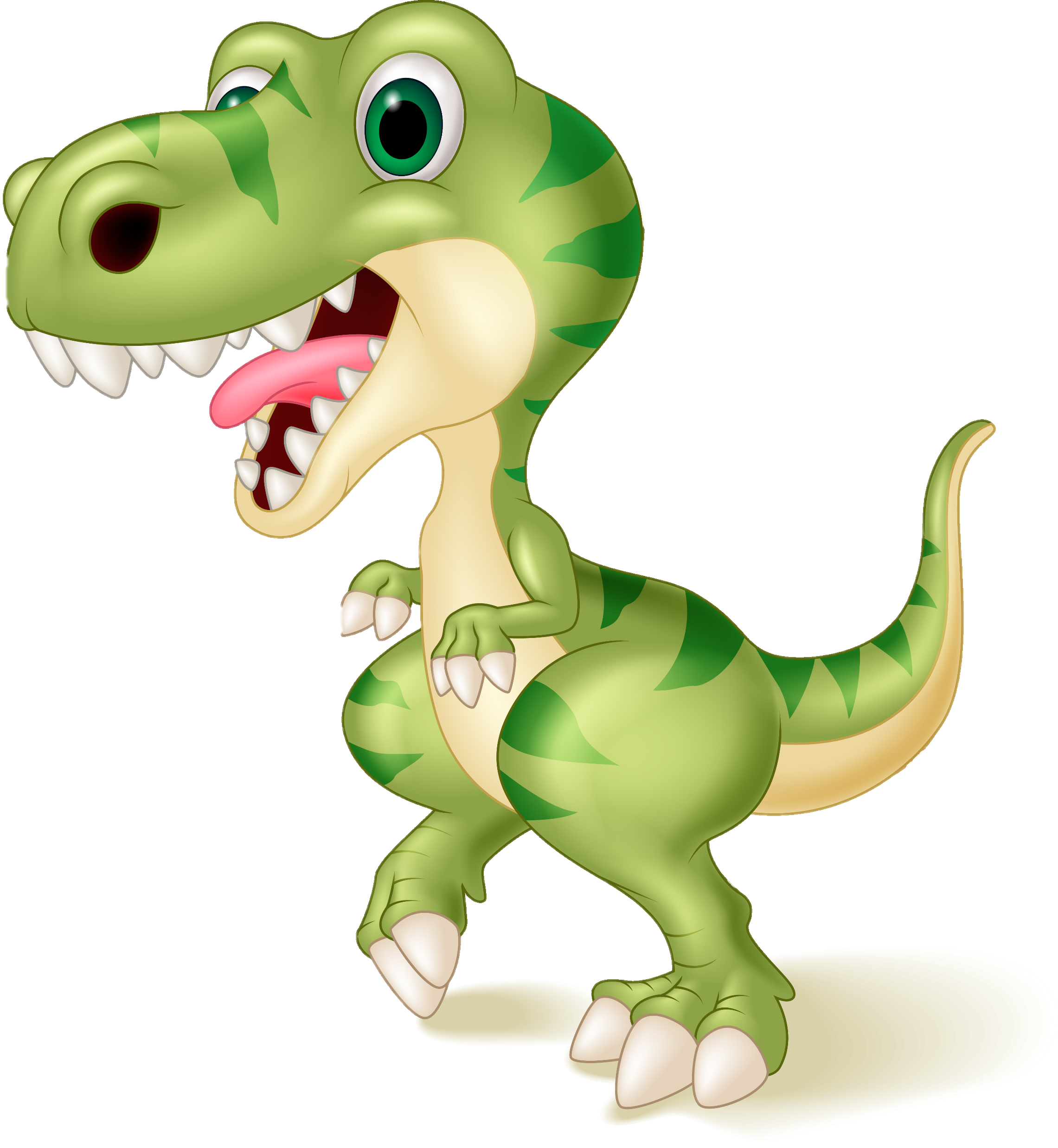 46 857 + 3 444 : 28
= 46 857 +      123
=         46 980
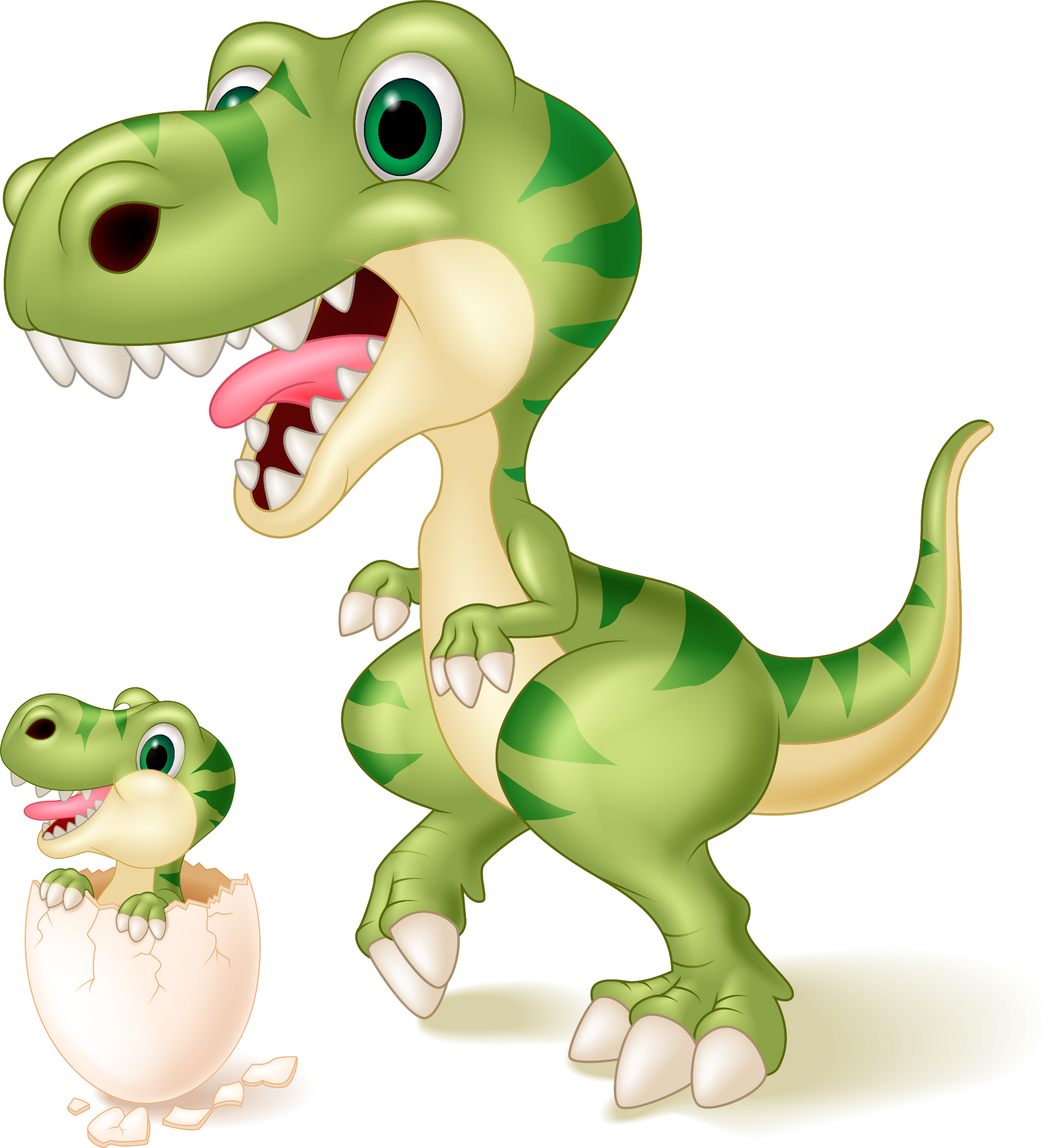 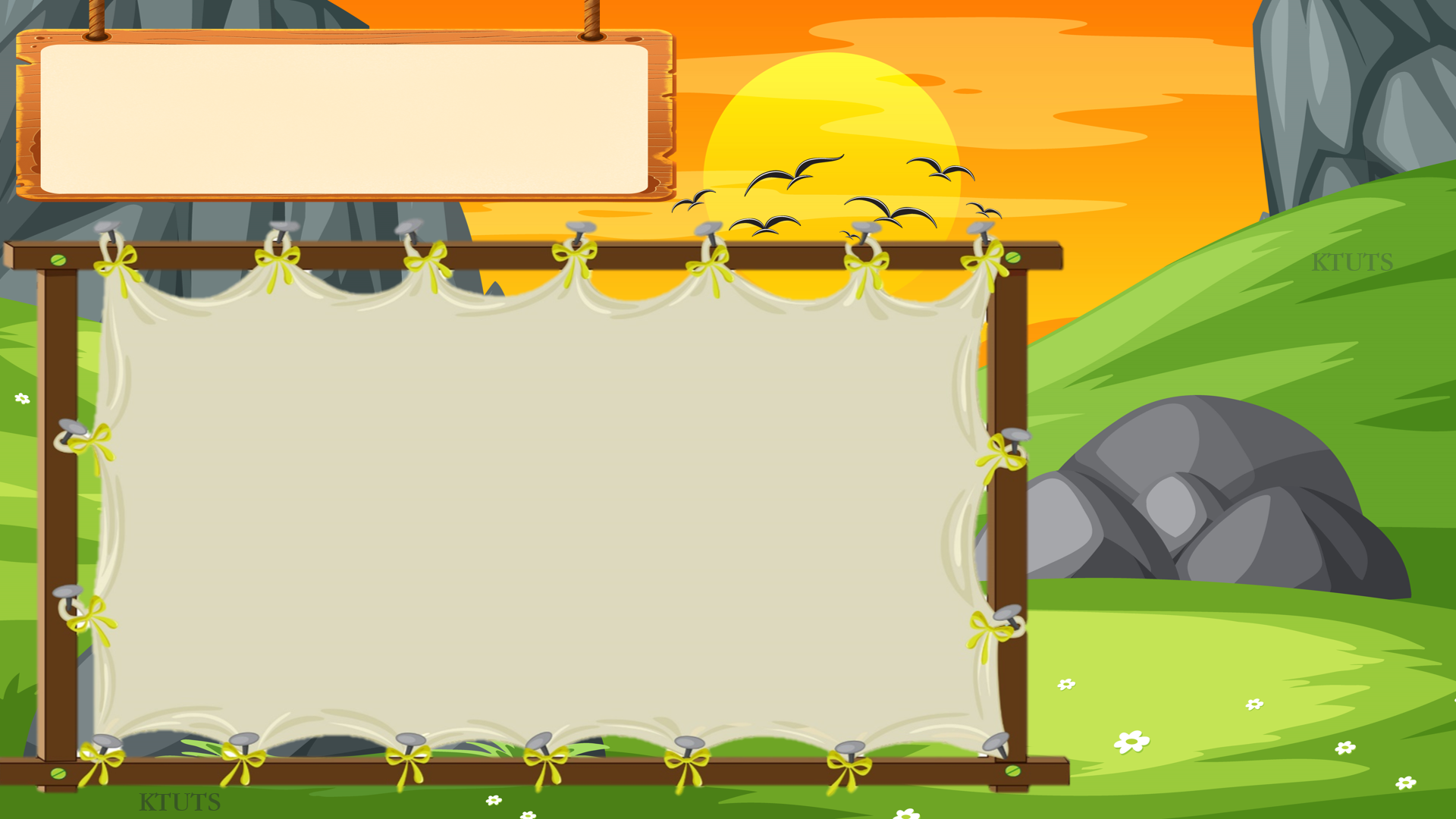 601 759 – 1 988 : 14
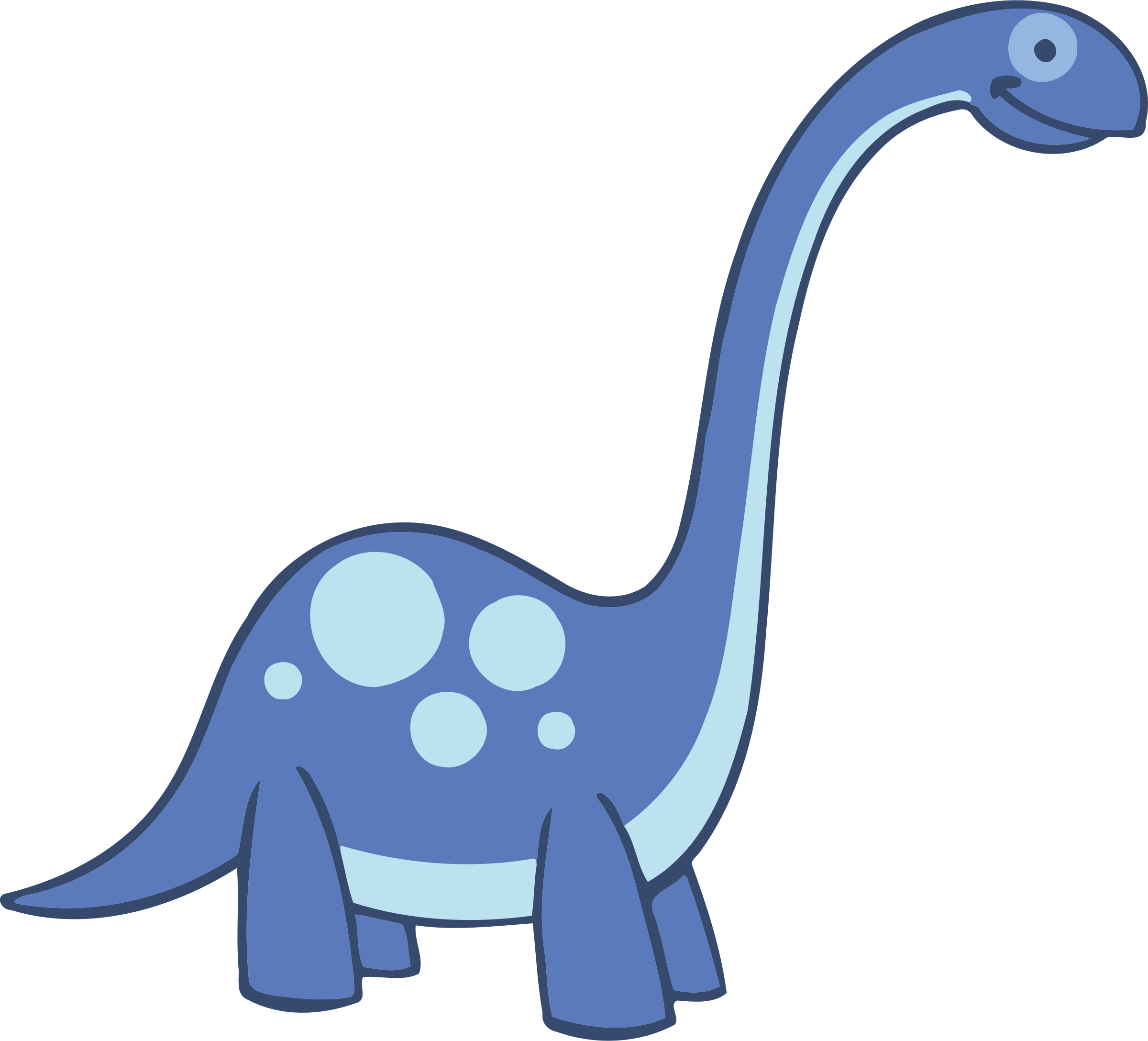 601 759 – 1 988 : 14
 = 601 759 –      142
 =         601 617
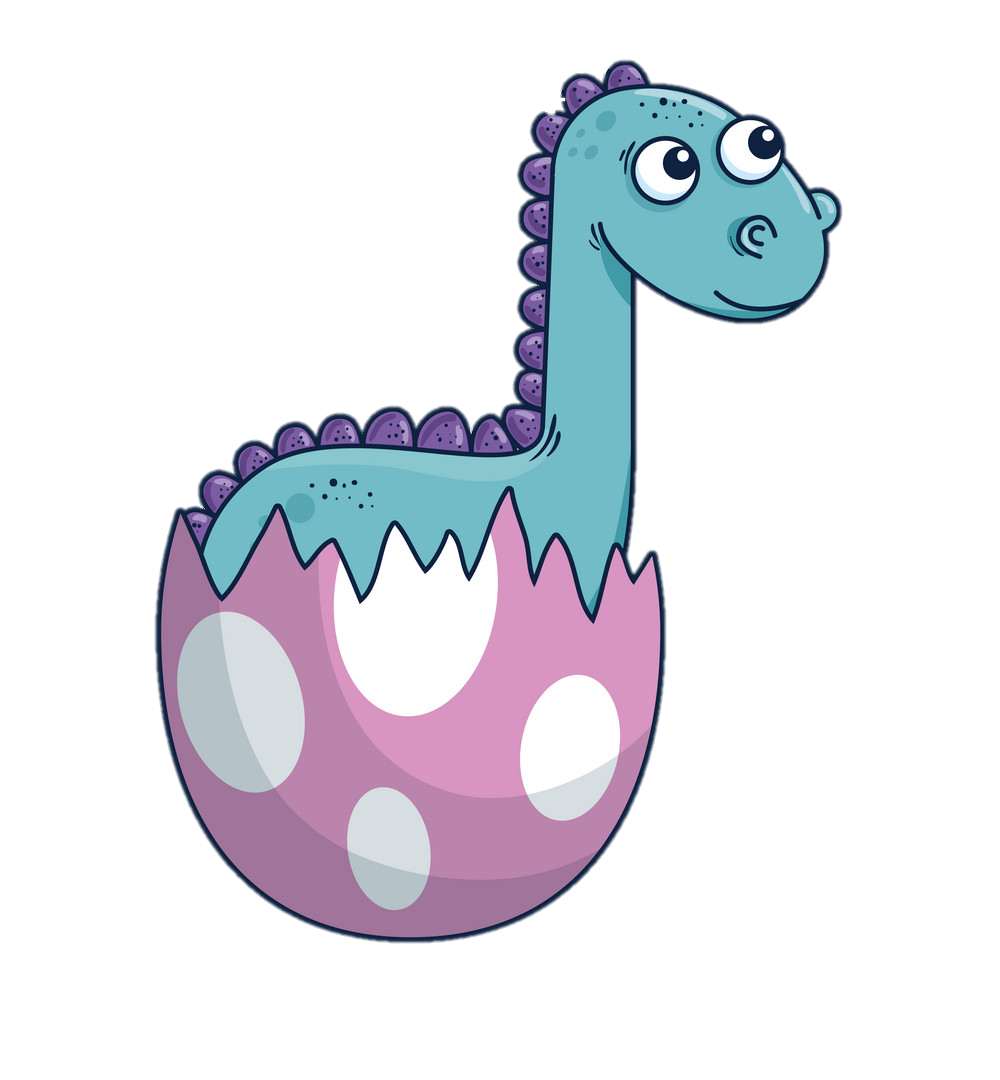 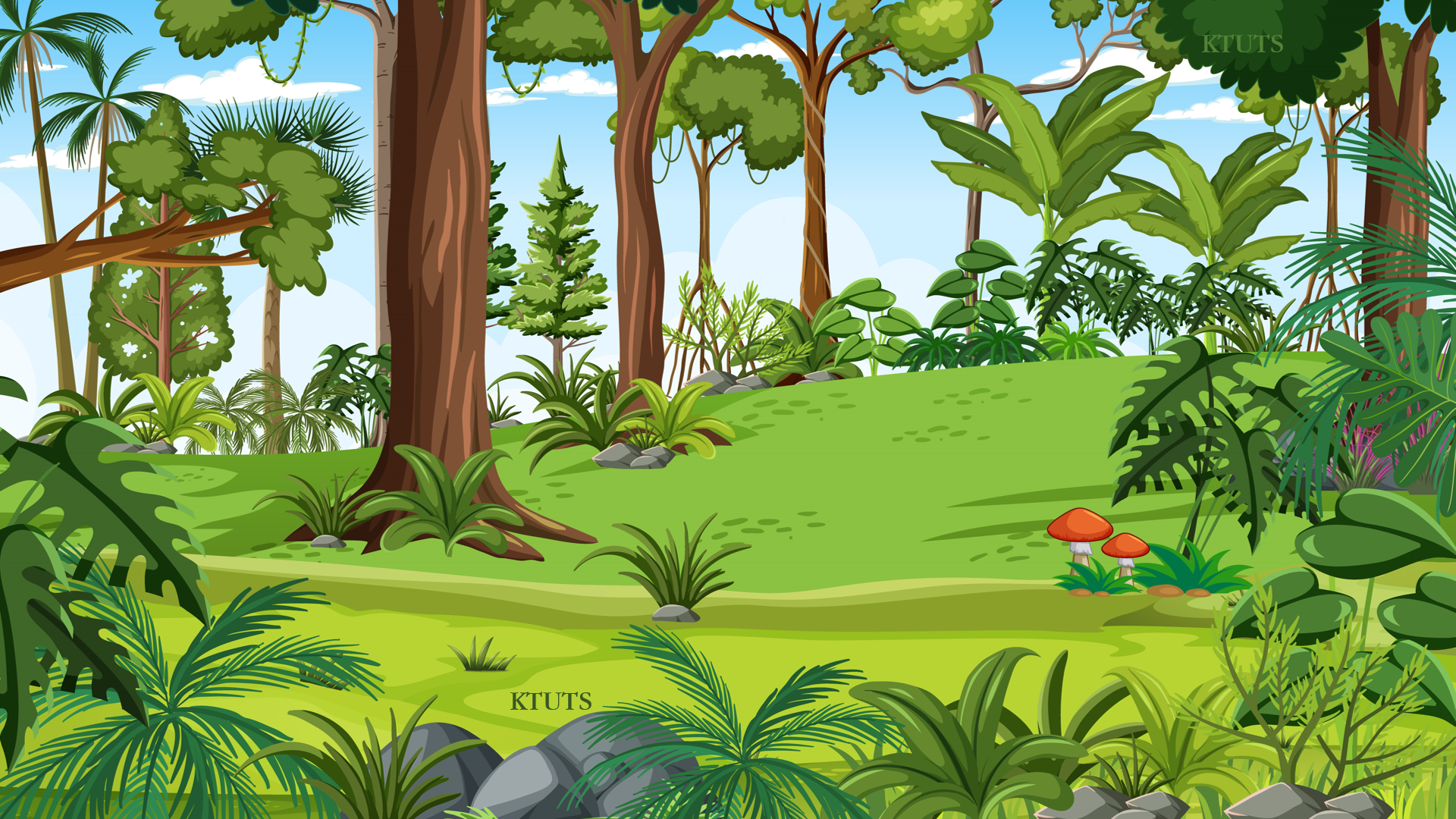 Một bầy khủng long Brachiosaurus có 12 con. Ước tính 1 ngày chúng tiêu thụ hết khoảng 2 184 kg lương thực. Vậy trung bình 1 con Brachiosaurus tiêu thụ bao nhiêu ki-lô-gam lương thực trong 1 ngày?
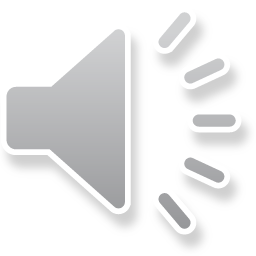 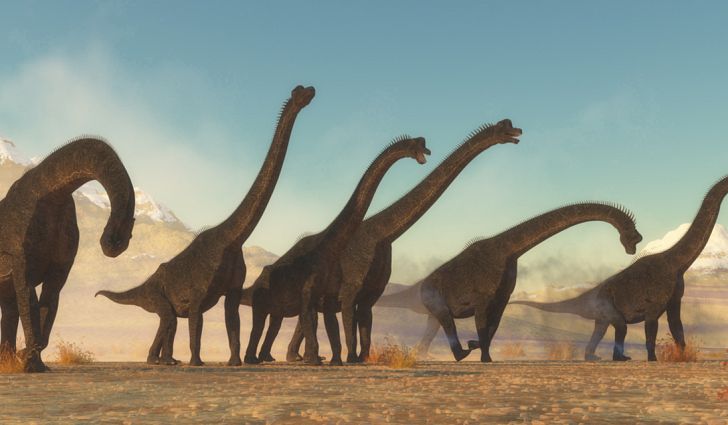 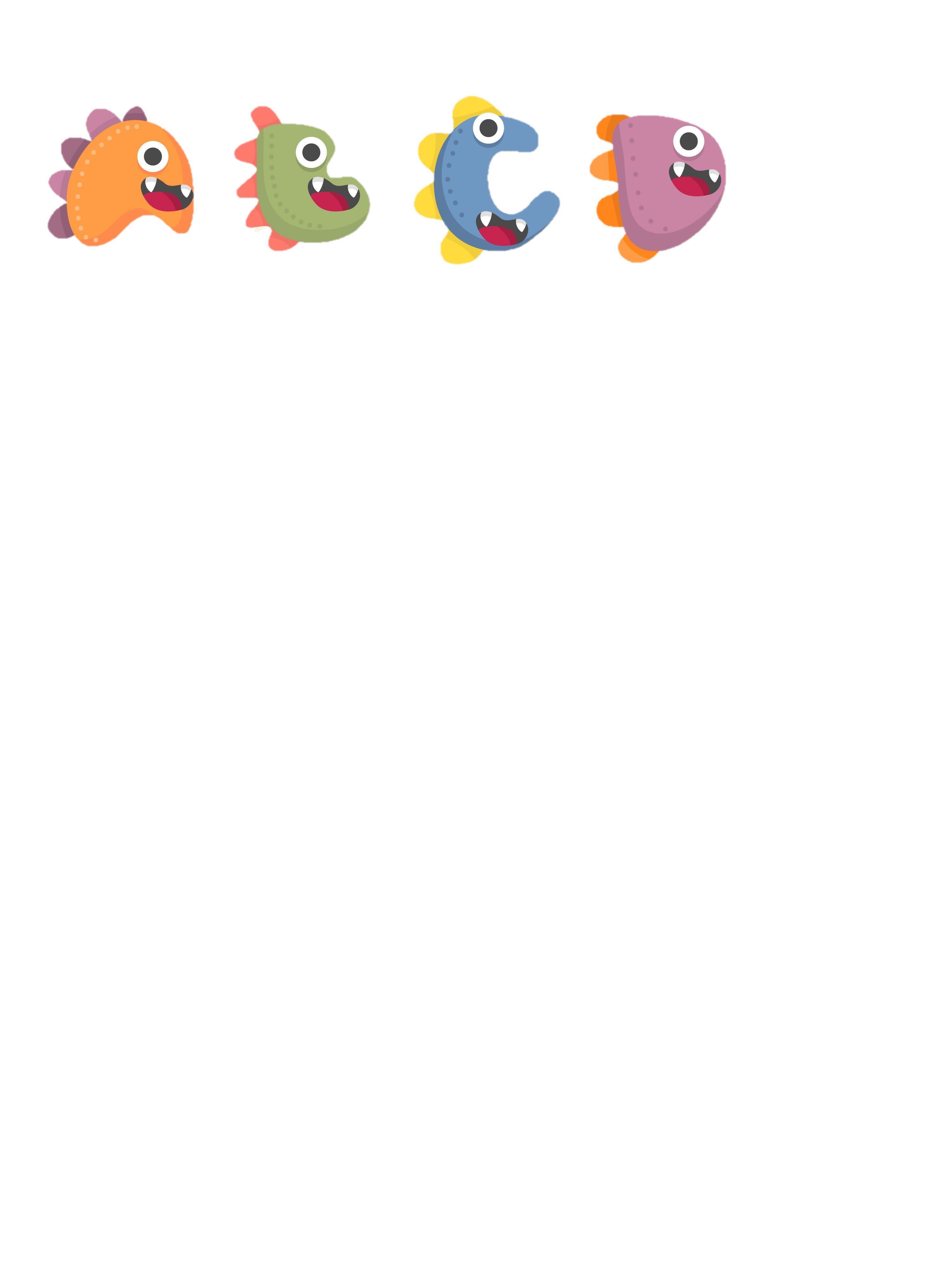 180 kg
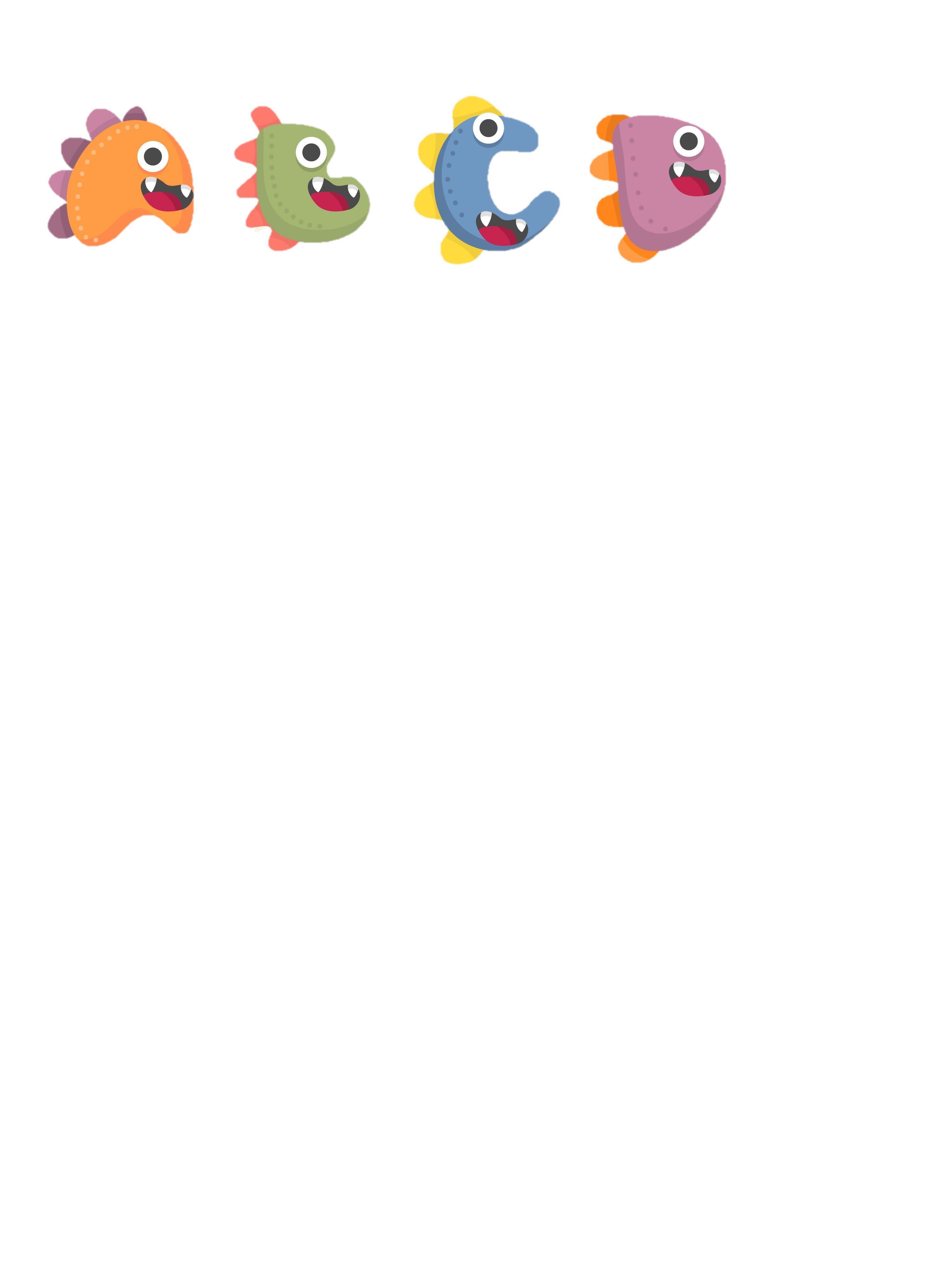 182 kg
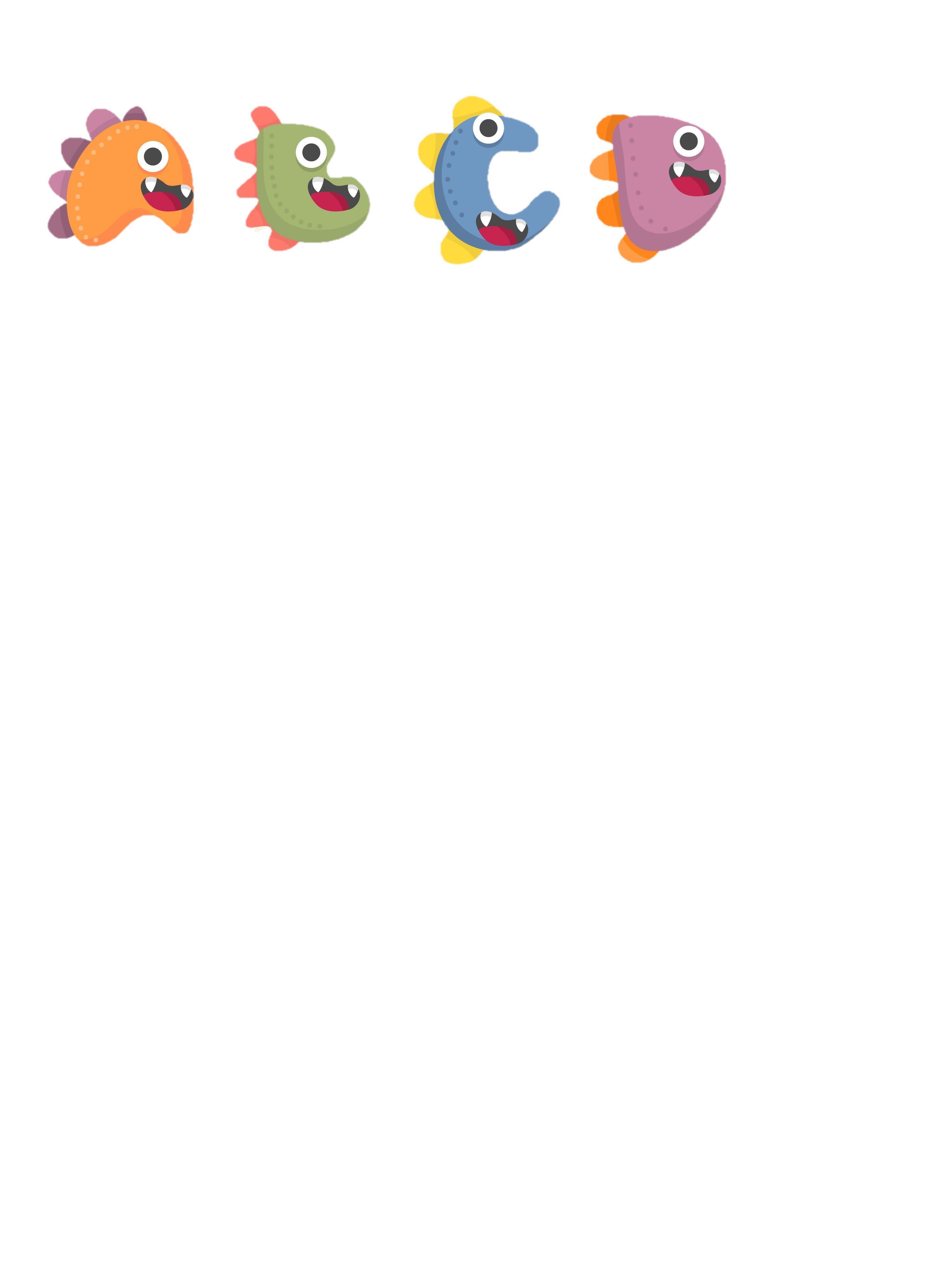 184 kg
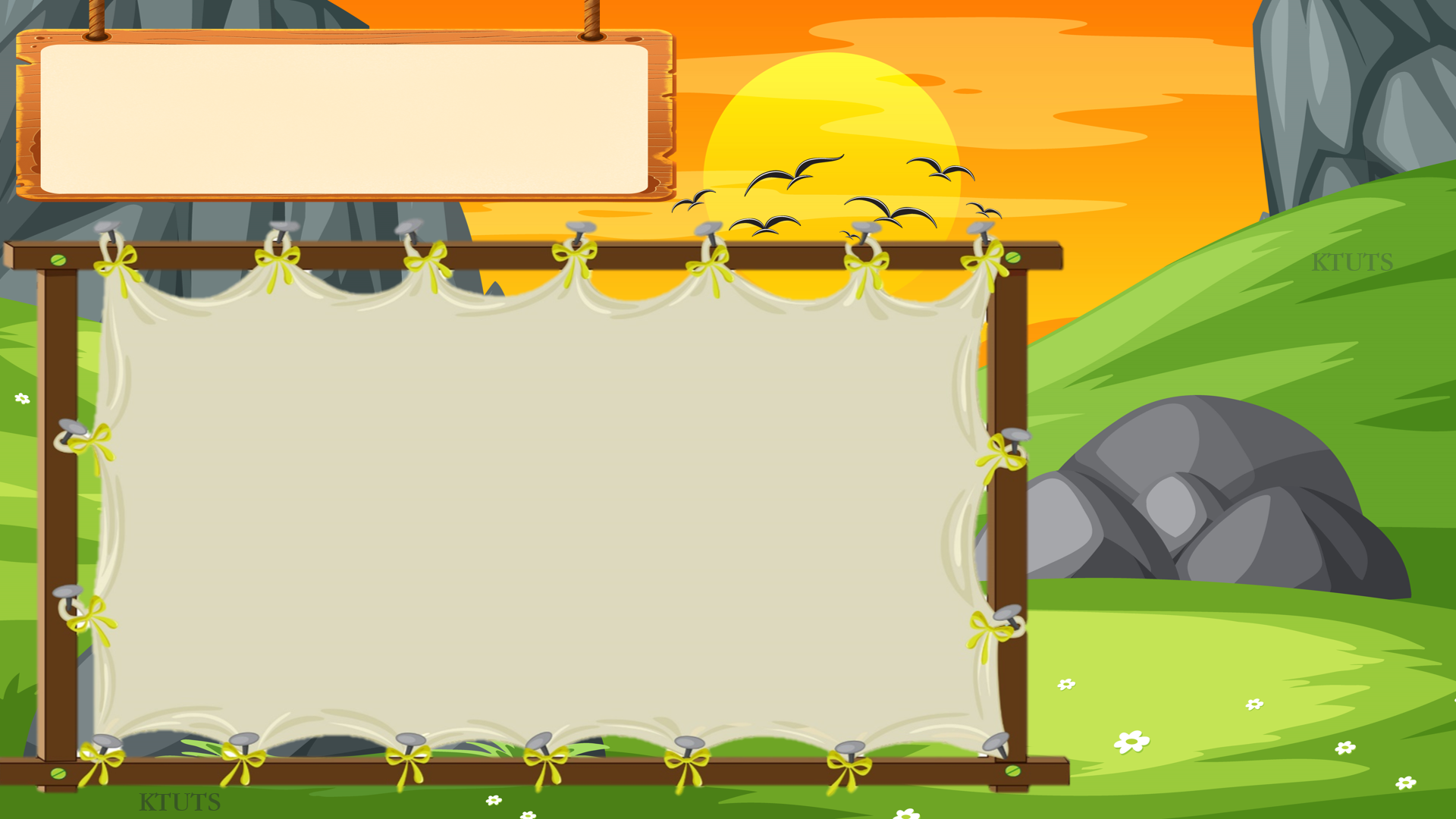 Dặn dò
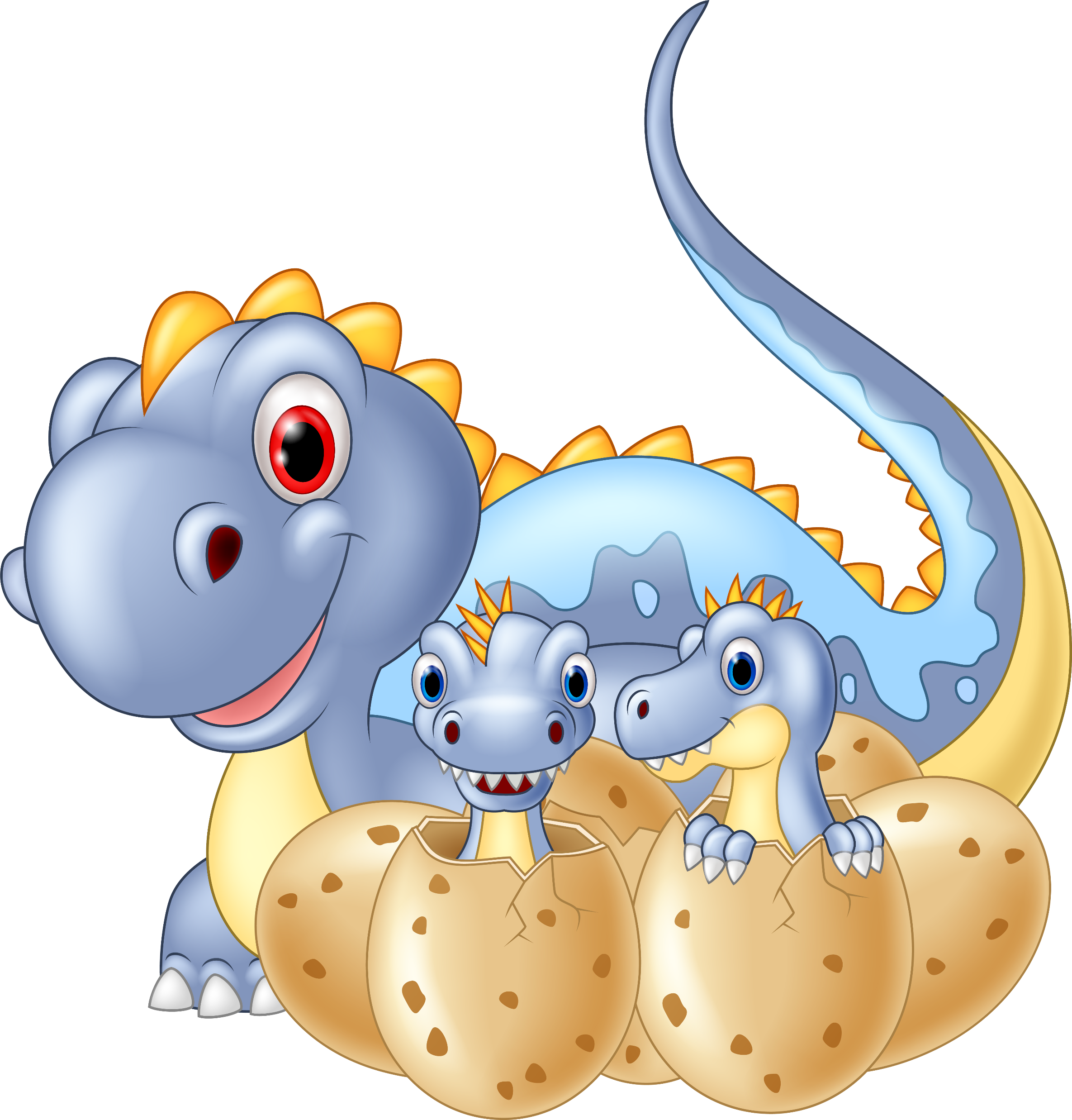 Làm bài tập vào vở
Chuẩn bị bài tt
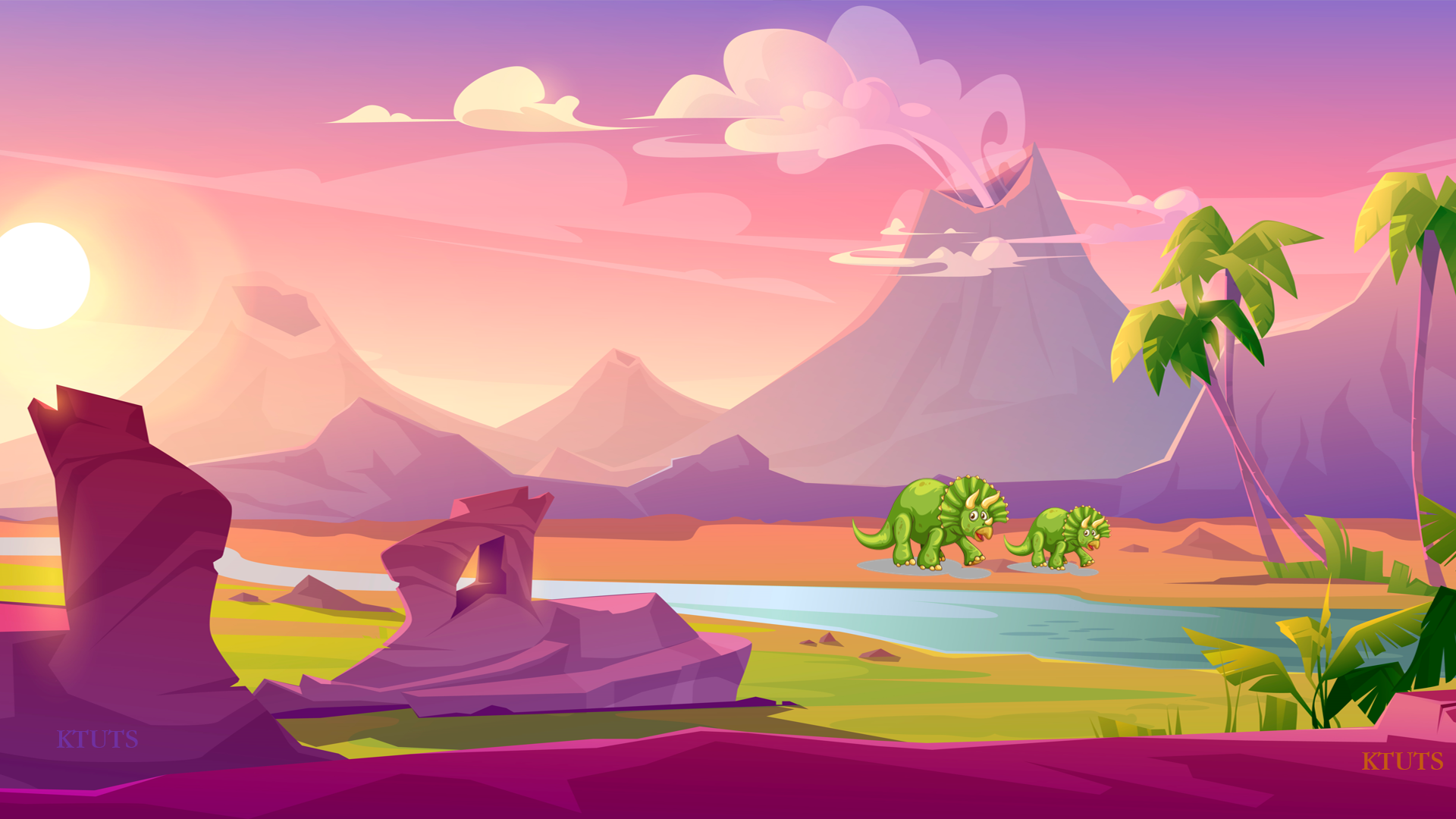 Chúc các em 
học tốt
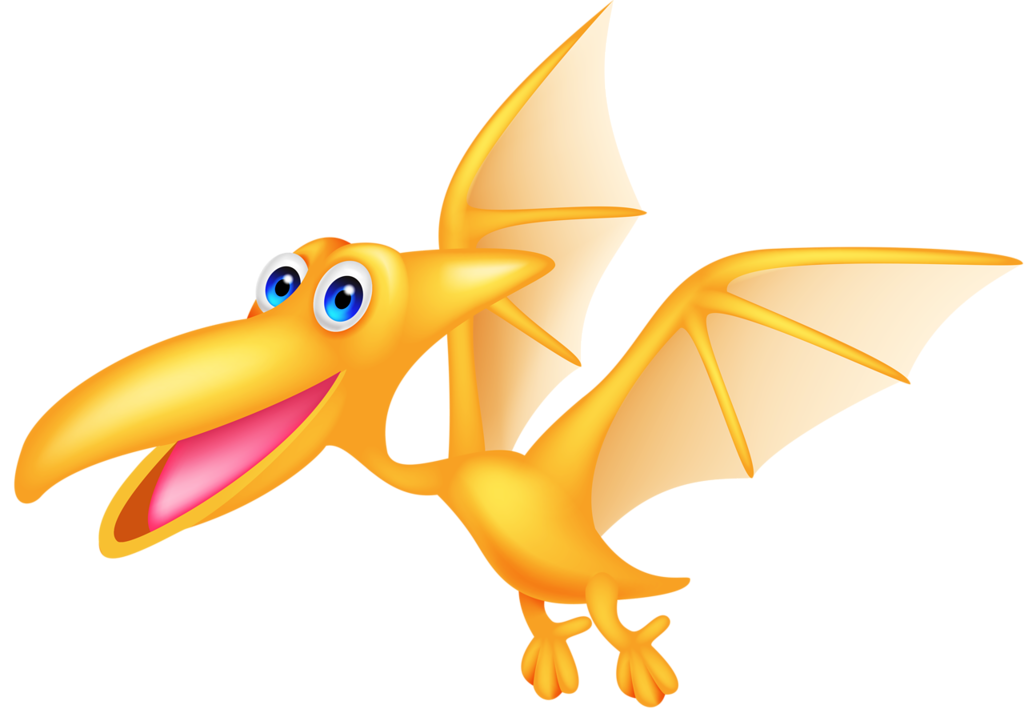 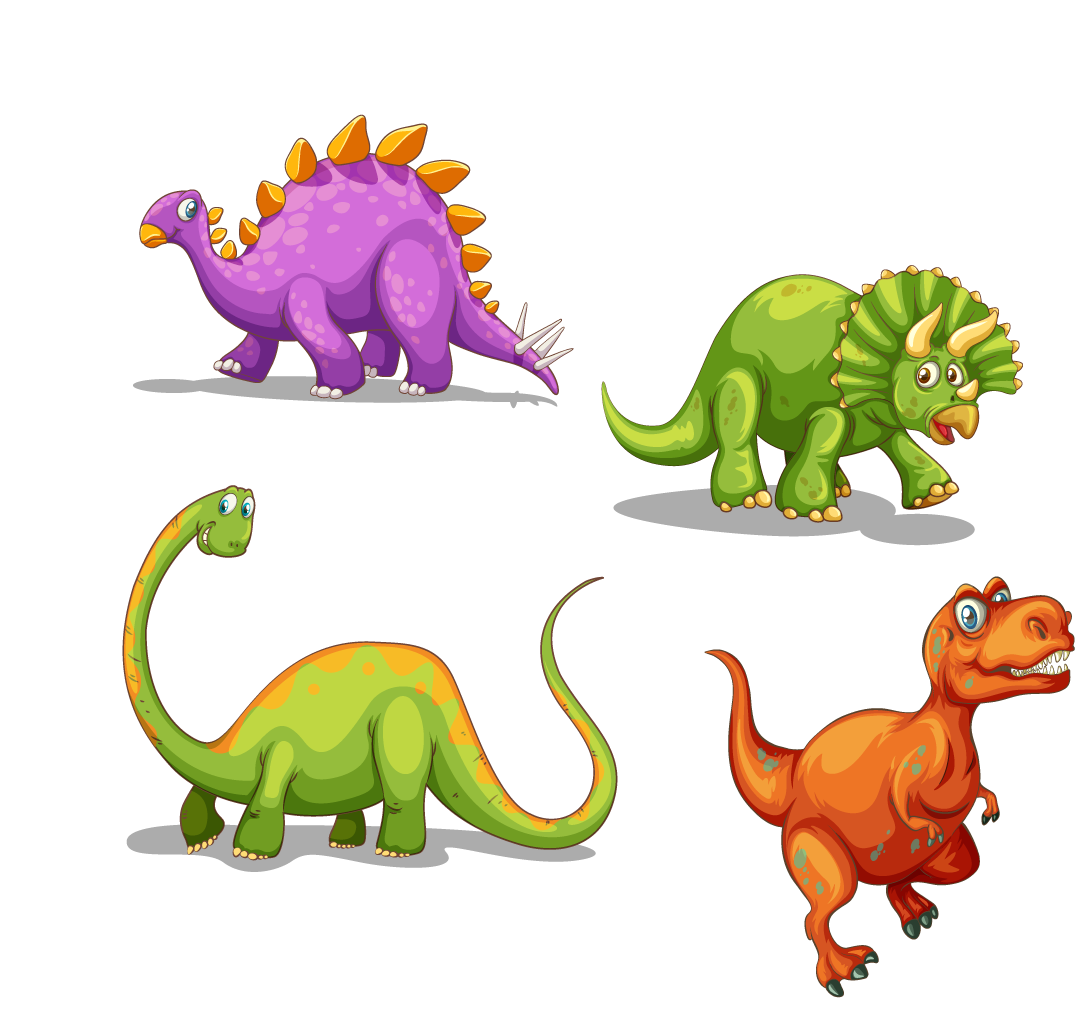 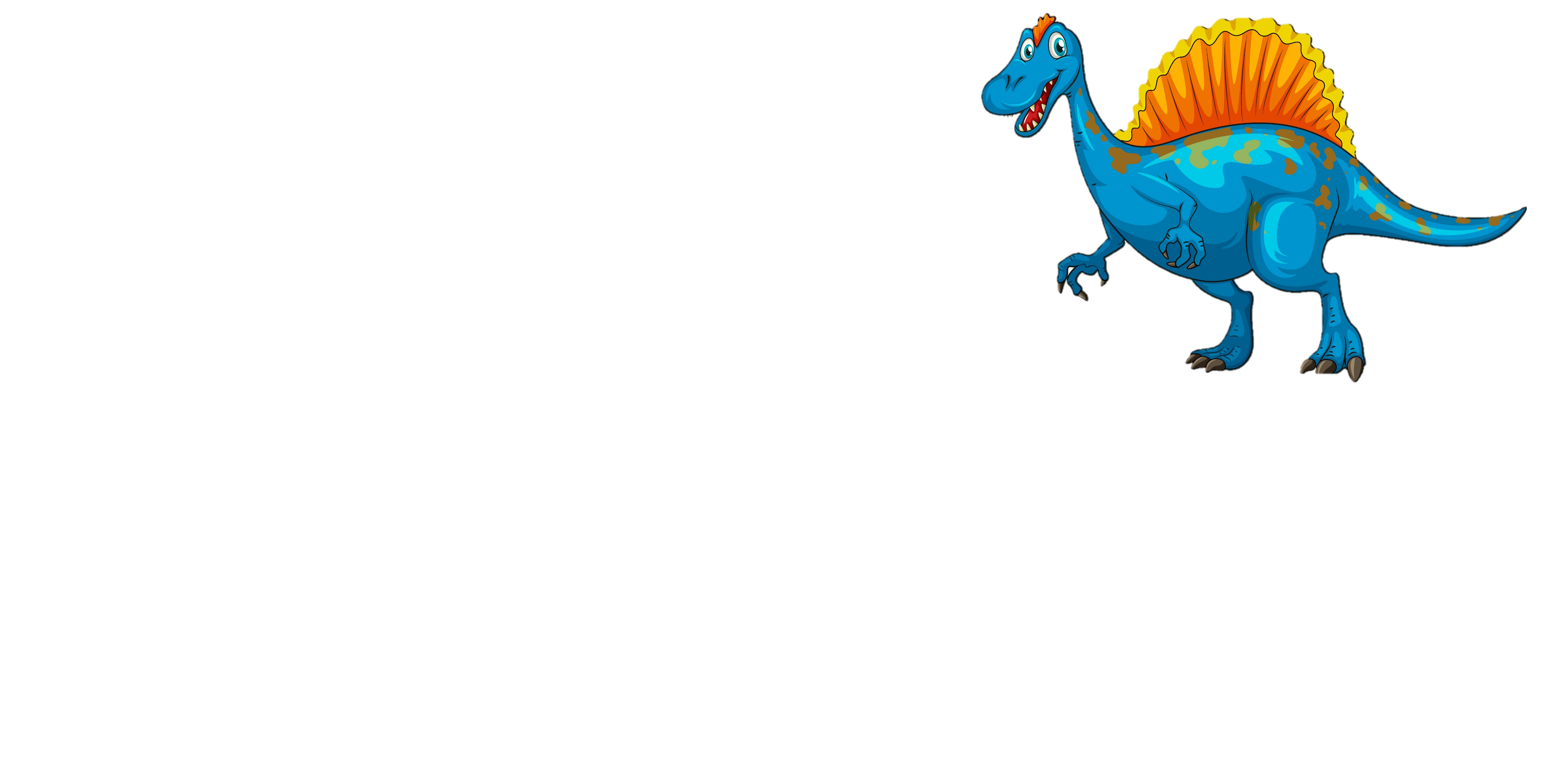